Фахова компетентність            вчителя іноземної мови  як запорука          ефективної та якісної          іншомовної освіти
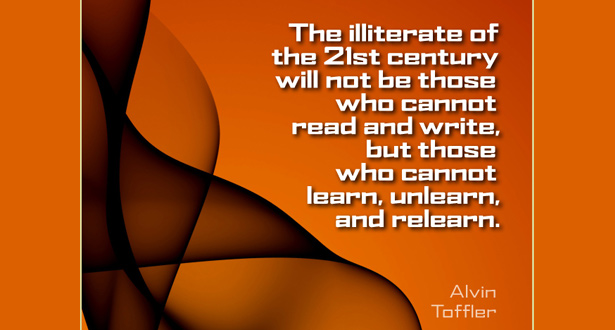 Поняття професійної компетентності педагога
Під професійною компетентністю педагога розуміють особистісні можливості викладача, які дозволяють йому самостійно й ефективно реалізовувати цілі педагогічного процесу. 
Педагогічна компетентність  вчителя – це єдність його теоретичної і практичної готовності до здійснення педагогічної діяльності.
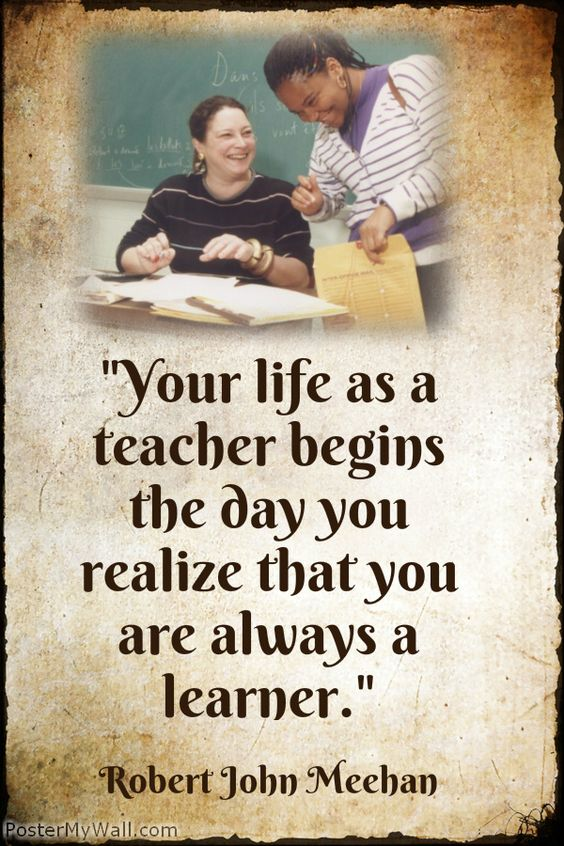 Психолого-педагогічна підготовленість 

складається із знань методологічних основ і категорій педагогіки; закономірностей соціалізації і розвитку особистості; суті, цілей і технологій навчання та виховання; законів вікового анатомо-фізіологічного і психічного розвитку дітей, підлітків, юнацтва. Вона є основою гуманістично-орієнтованого мислення педагога.
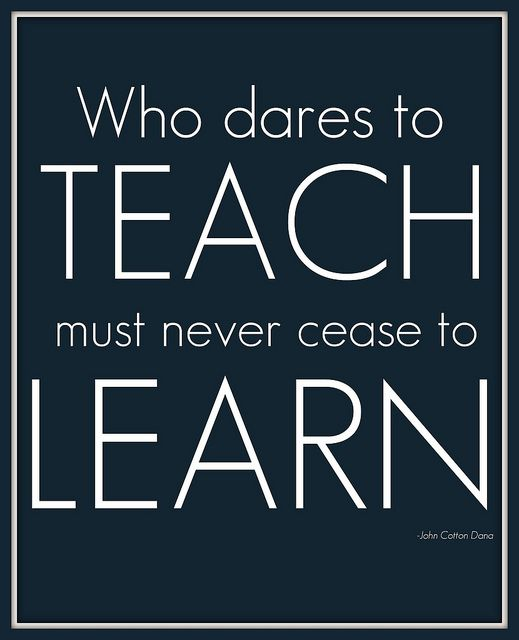 Педагогічні уміння    (за В.О.Сластьоніним):
1. Уміння "переводити" зміст процесу виховання в конкретні педагогічні завдання: вивчення особистості і колективу для визначення рівня їх підготовленості до активного оволодіння новими знаннями і проектування на цій основі розвитку колективу й окремих учнів; виділення комплексу освітніх, виховних і розвивальних завдань, їх конкретизація і визначення завдання, що домінує.

2. Уміння побудувати і привести в дію логічно завершену педагогічну систему: комплексне планування  освітньо-виховних  завдань; обґрунтований відбір змісту освітнього процесу; оптимальний відбір форм, методів і засобів його організації.
3. Уміння виділяти і встановлювати взаємозв'язки між компонентами і факторами виховання, приводити їх в дію: створення необхідних умов (матеріальних, морально-психологічних, організаційних, гігієнічних та інших); активізація особистості учня, розвиток його діяльності, яка перетворює його із об'єкта в суб'єкт виховання; організація і розвиток спільної діяльності; забезпечення зв'язку навчального закладу із середовищем, регулювання зовнішніх незапрограмованих впливів.

4. Уміння облікувати й оцінювати результати педагогічної діяльності:самоаналіз і аналіз освітнього процесу і результатів діяльності викладача; визначення нового комплексу стрижневих і другорядних педагогічних завдань.
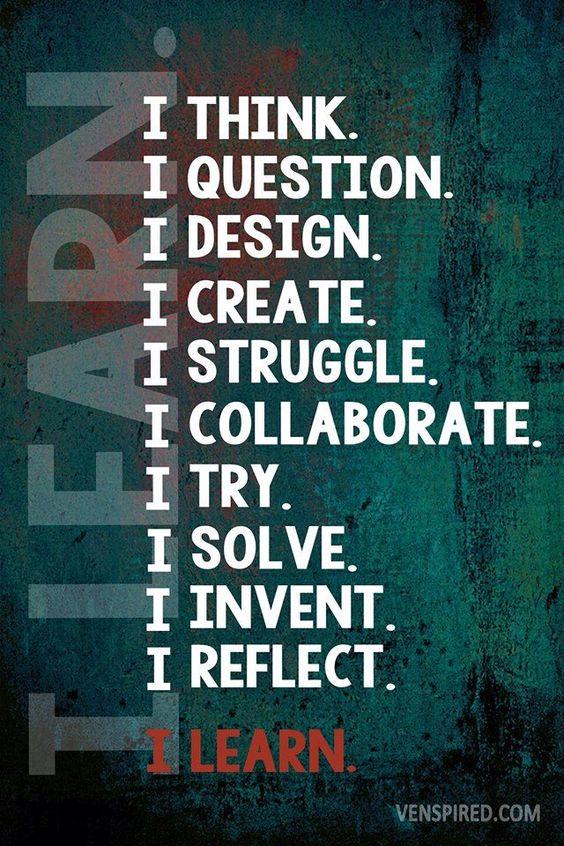 Модель вчителя-майстра
Професійність
Знання предмета 
Любов до дітей
Розумна вимогливість 
Педагогічний такт 
Педагогічне передбачення 
Інноваційність науково-педагогічного мислення
Особисті якості компетентного педагога:
Високий рівень соціальної відповідальності;
Прагнення до самоосвіти;
Духовна культура, справжня інтелігентність;
Гуманність, оптимізм, почуття гумору;
Критичність і самокритичність;
Креативність мислення.
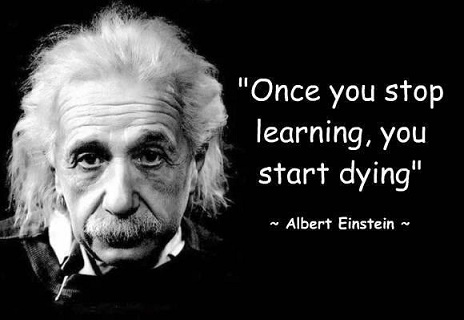 Компетентності:
Інтелектуальна компетентність (наукові знання);
Психологічна компетентність;
Управлінська компетентність (базові вміння);
Мотиваційна компетентність;
Проективна компетентність;
Методична компетентність.
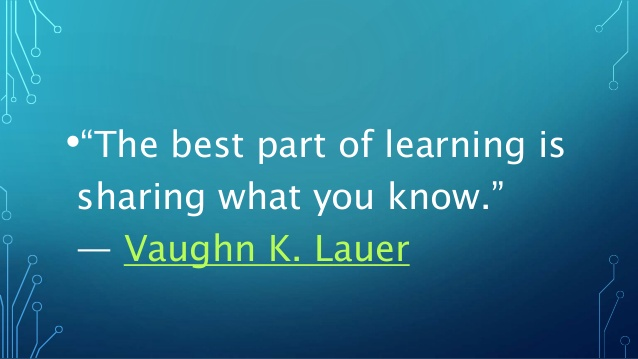 Творчі якості вчителя:
Креативність (здібність виробляти нові ідеї);
Інтуїція (виявлення суттєвості);
Дивергентність (здібність мати декілька підходів до рішення однієї проблеми);
Оригінальність (наявність творчої уяви до підходу);
Асоціативність (вміння проводити аналогію).
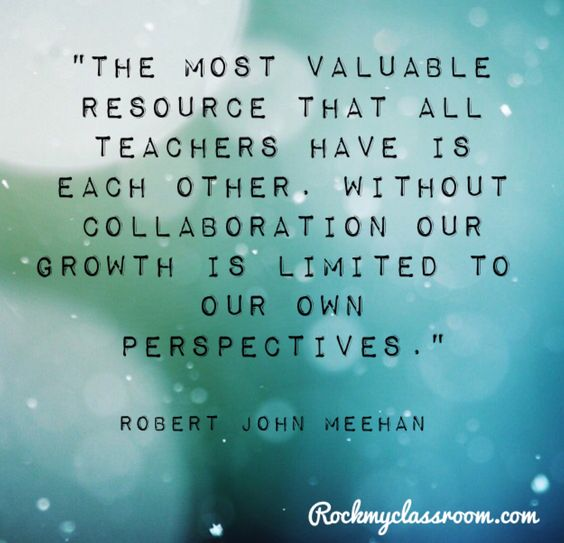 Наслідком діяльності вчителя-майстра є :
зростання професійного рівня;

сучасність та ефективність виконання 
  прийнятих рішень;

високий ступінь навченості учнів;

високий рівень вихованості учнів.
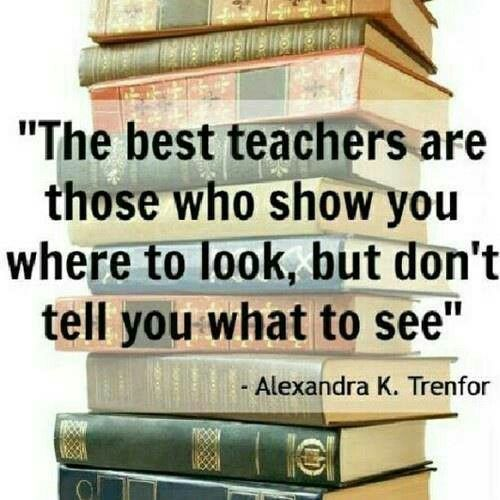 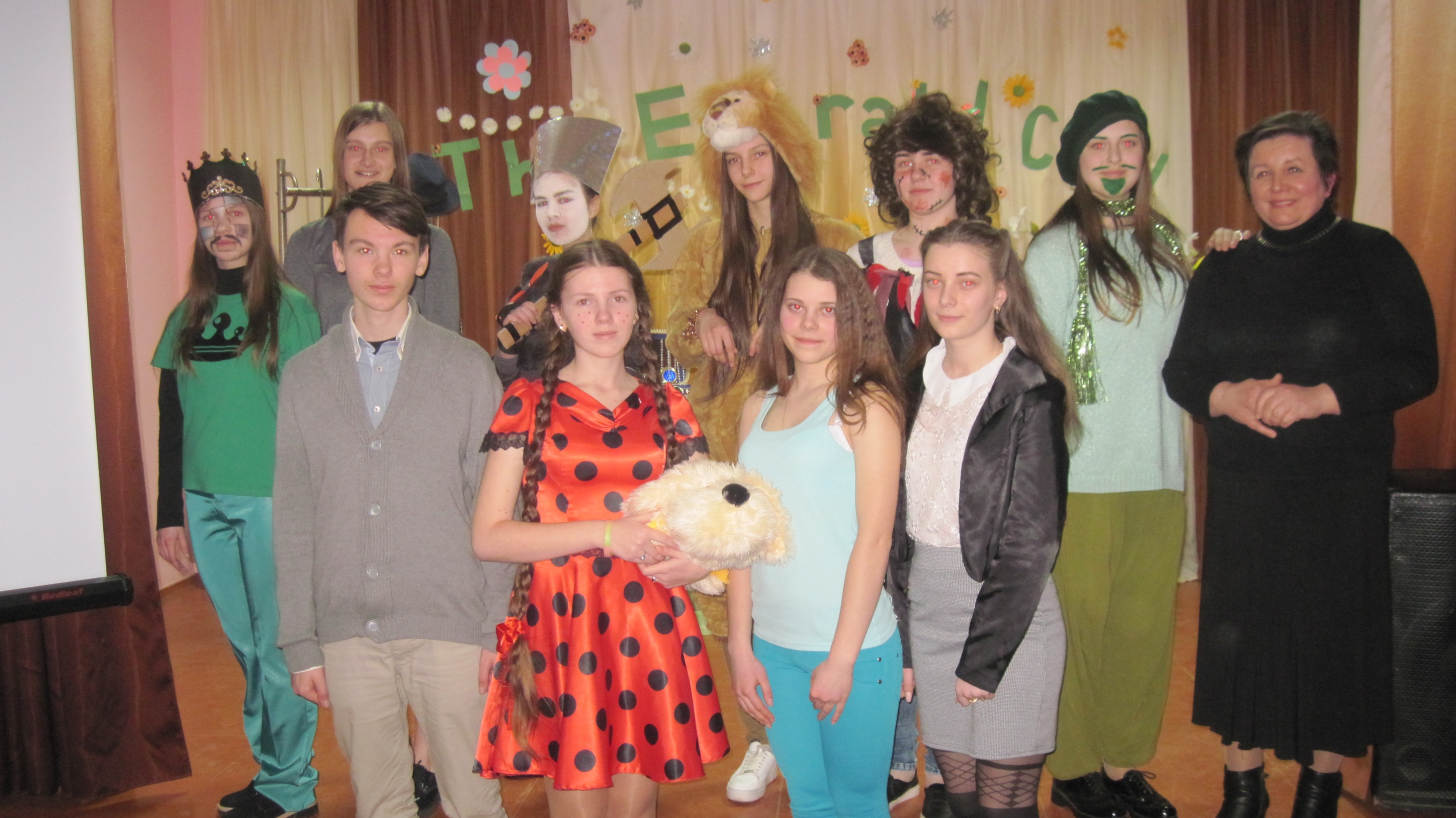 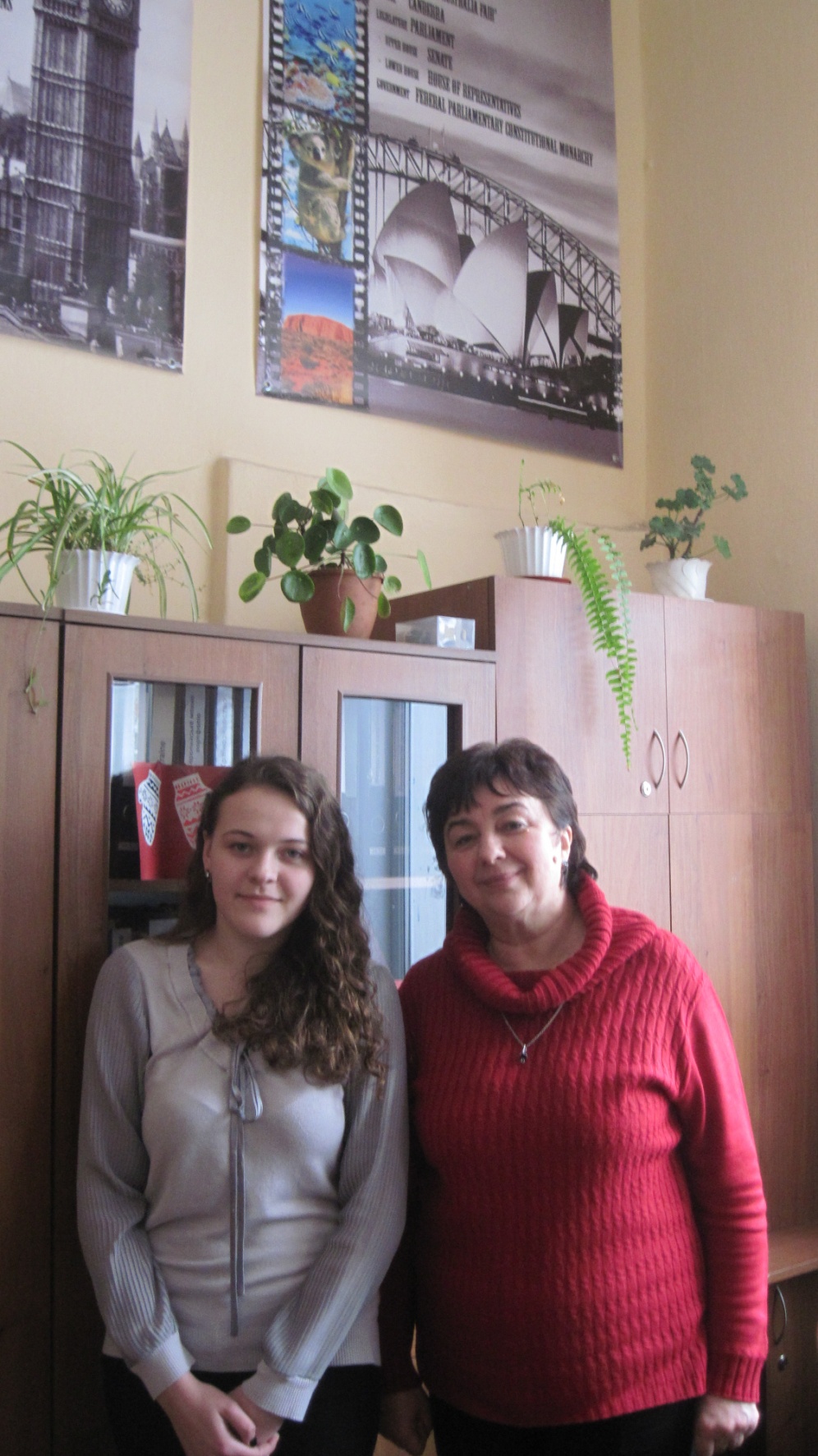 Камаєва 
Наталя Георгіївна
Скальська Наталя Василівна
Лубяницька
 Валентина Анатоліївна
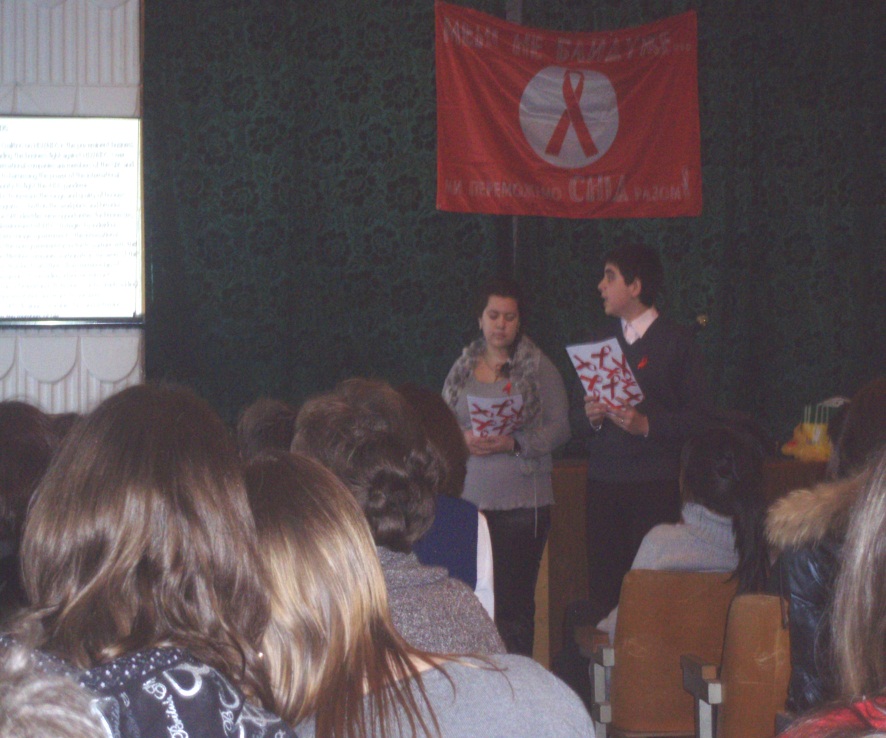 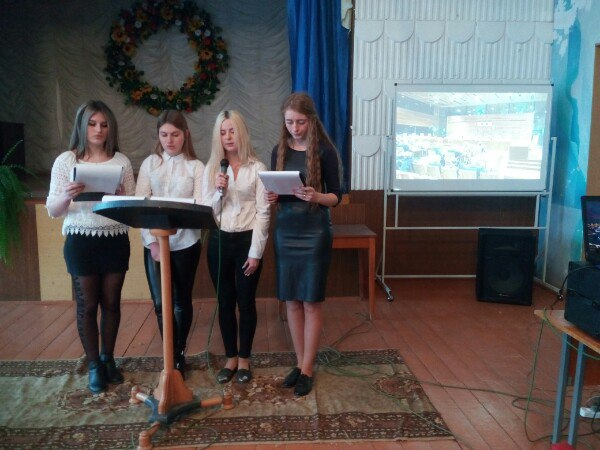 Співпраця із ЗОШ№5 м. ДубноРівненської області
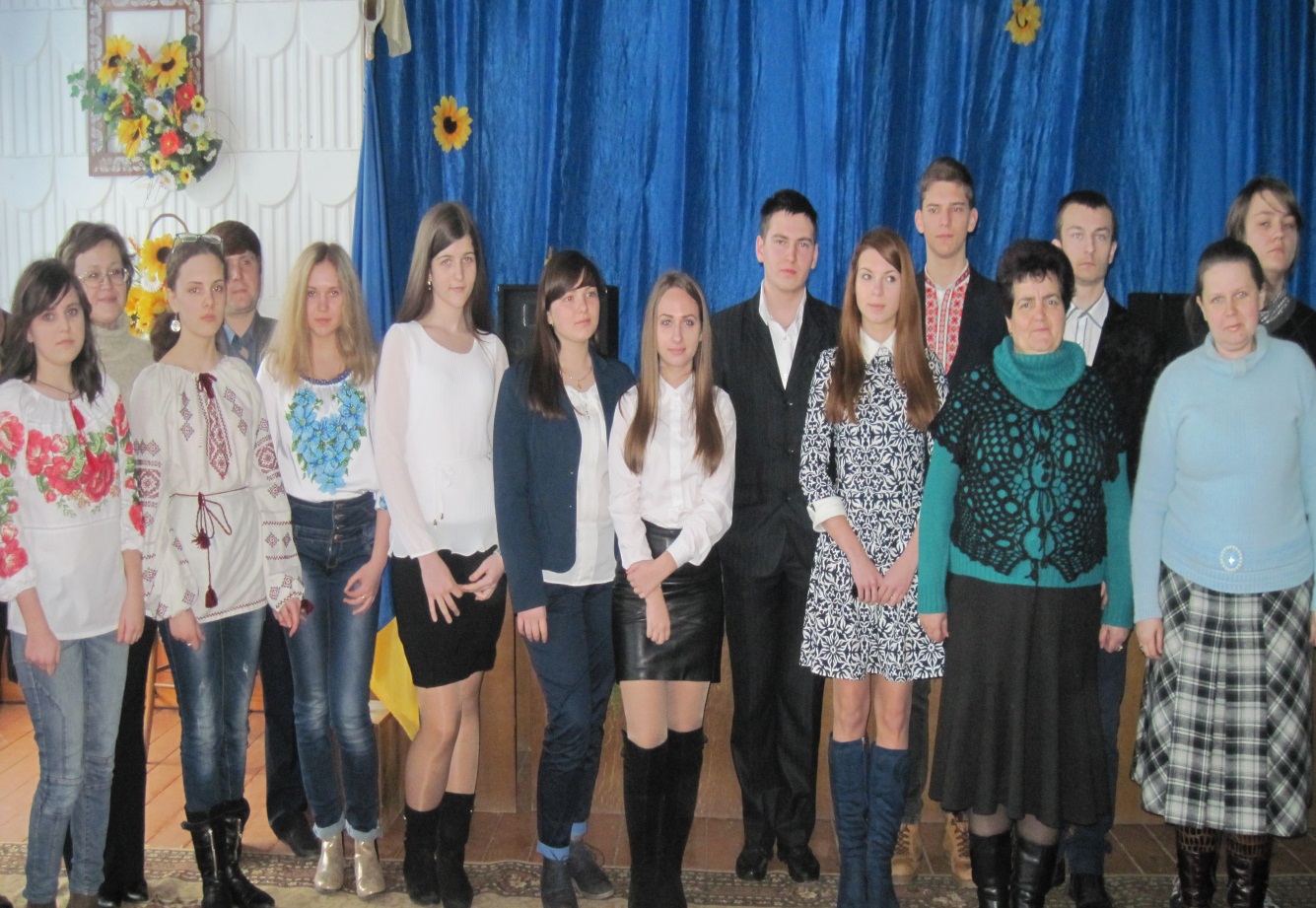 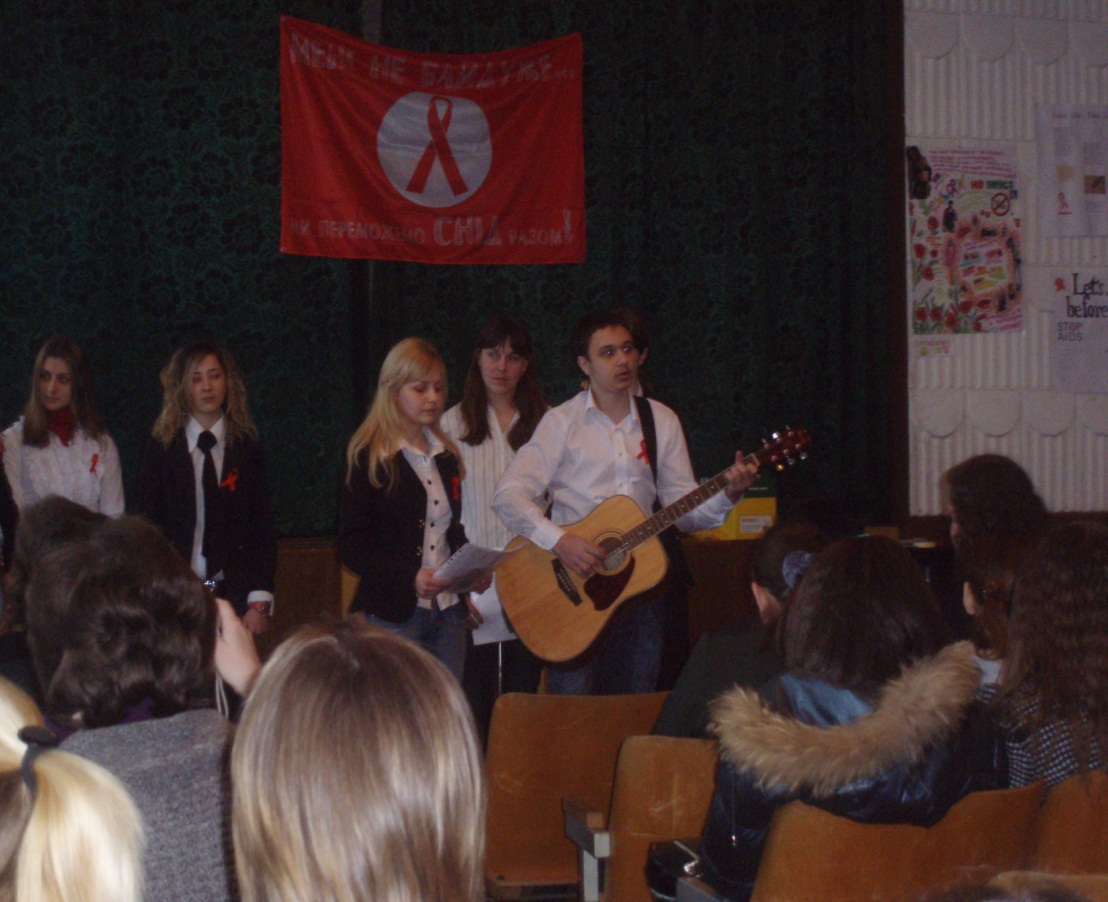 Сертифікати та програми
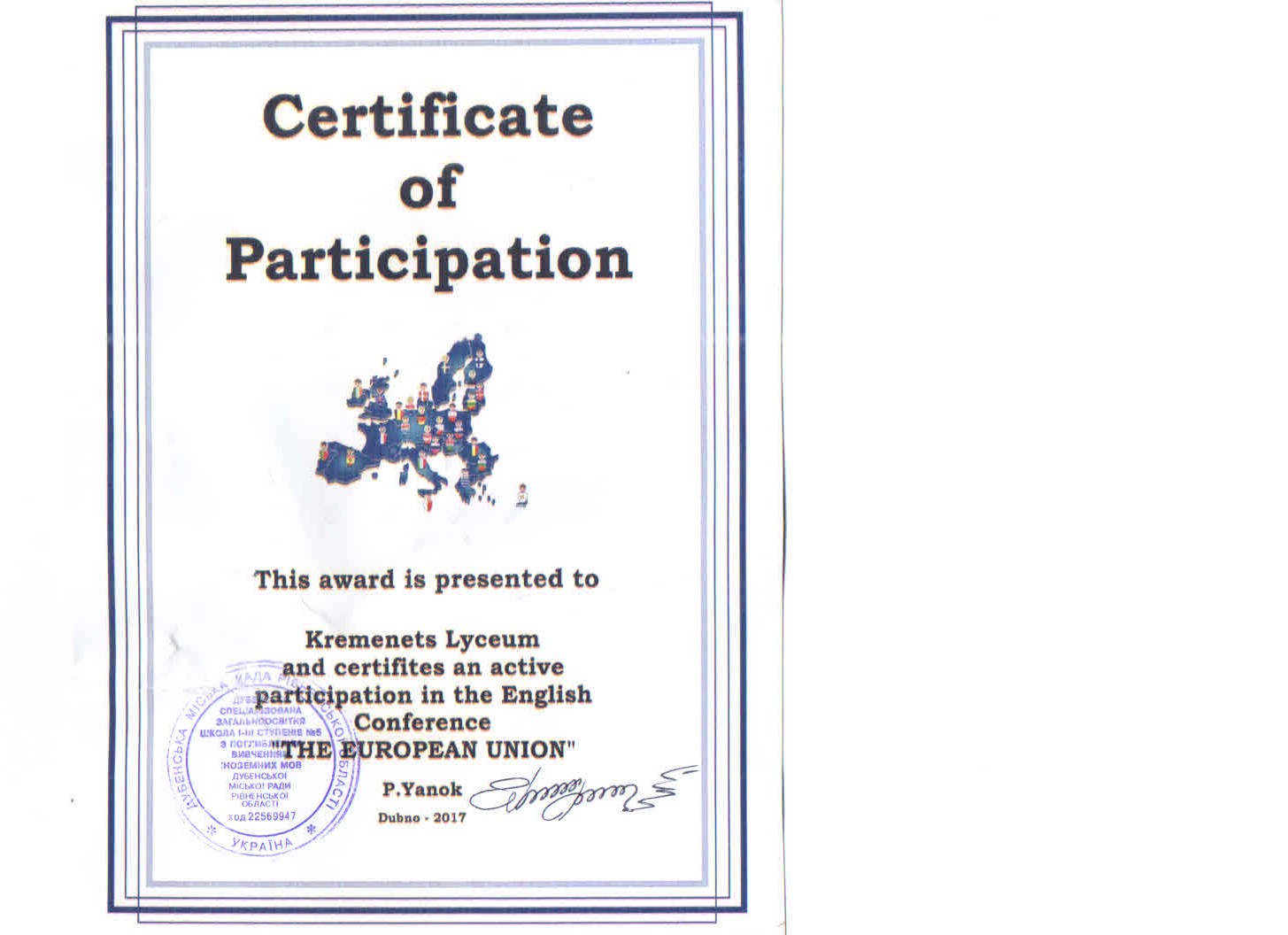 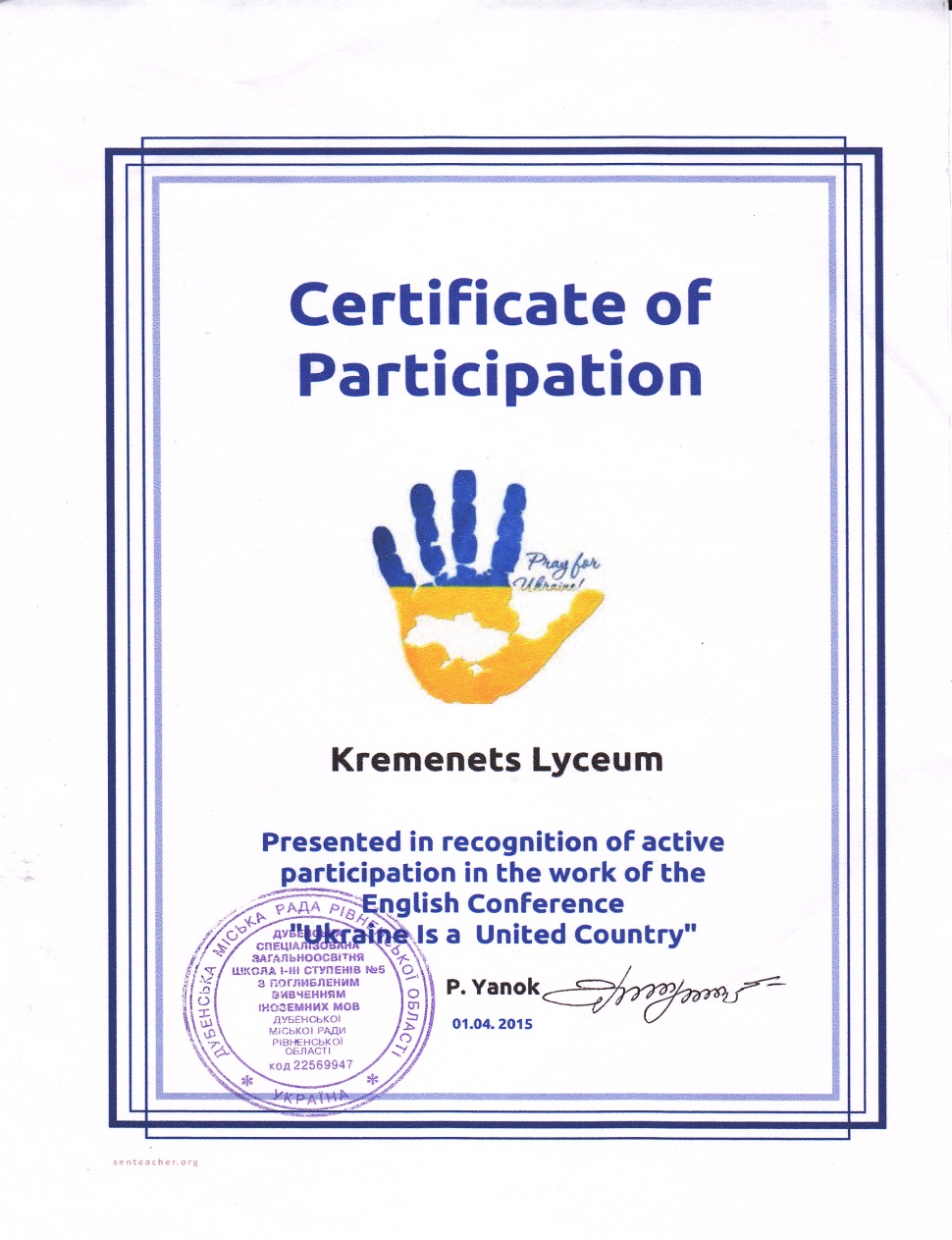 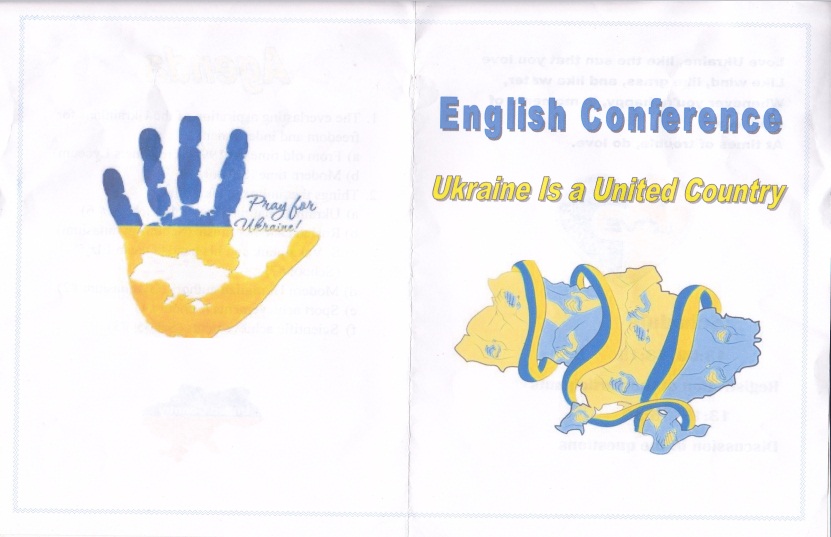 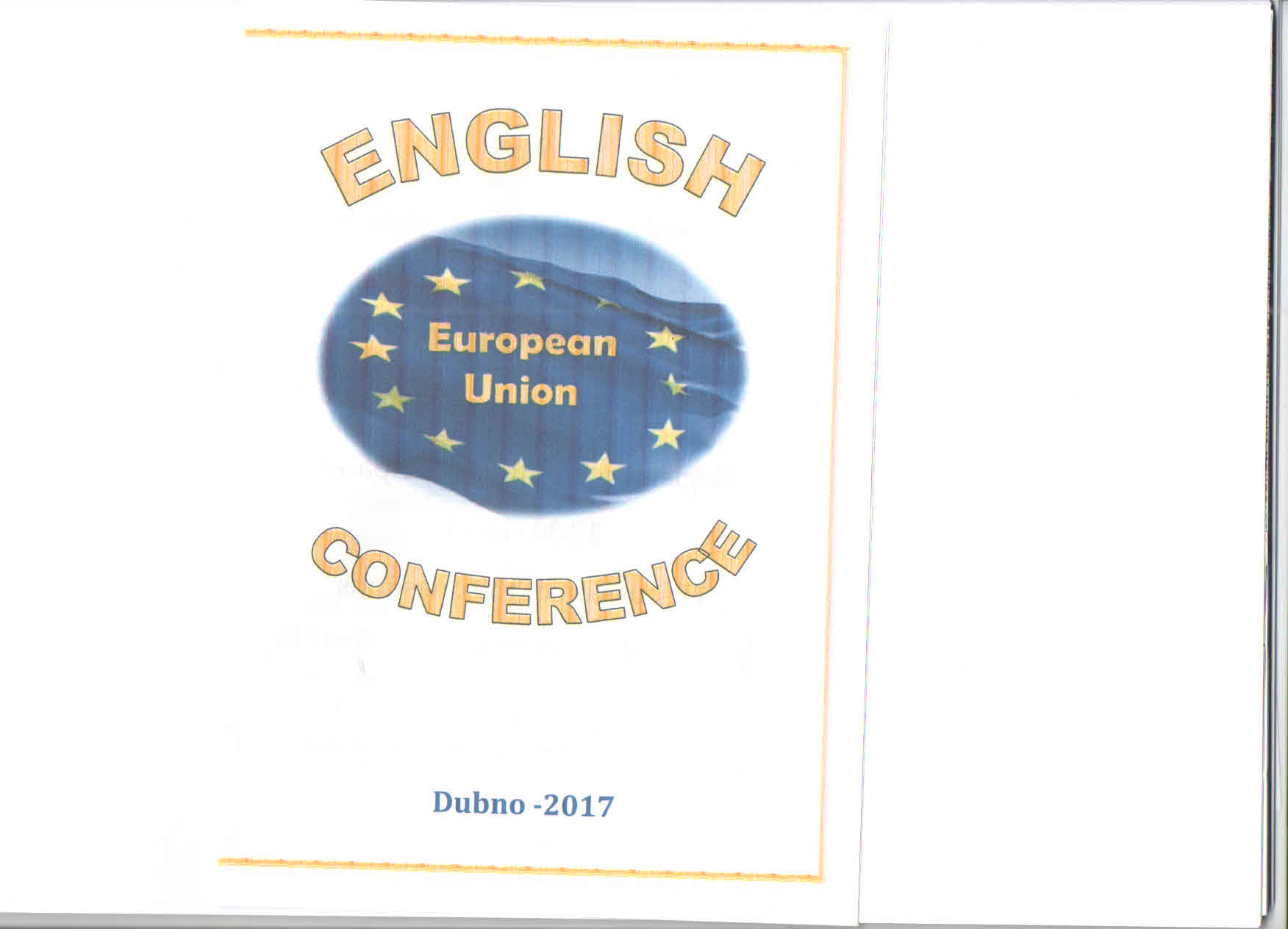 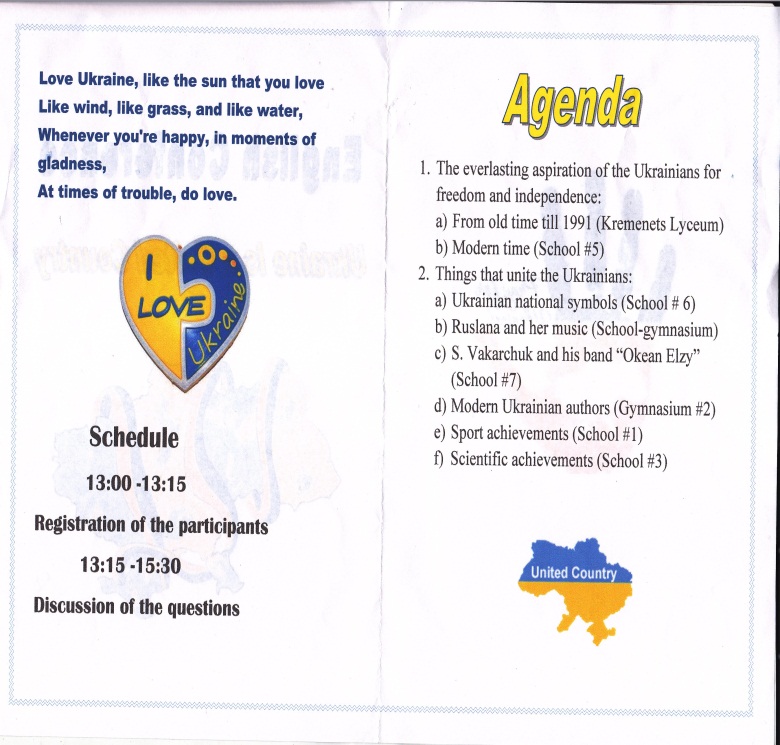 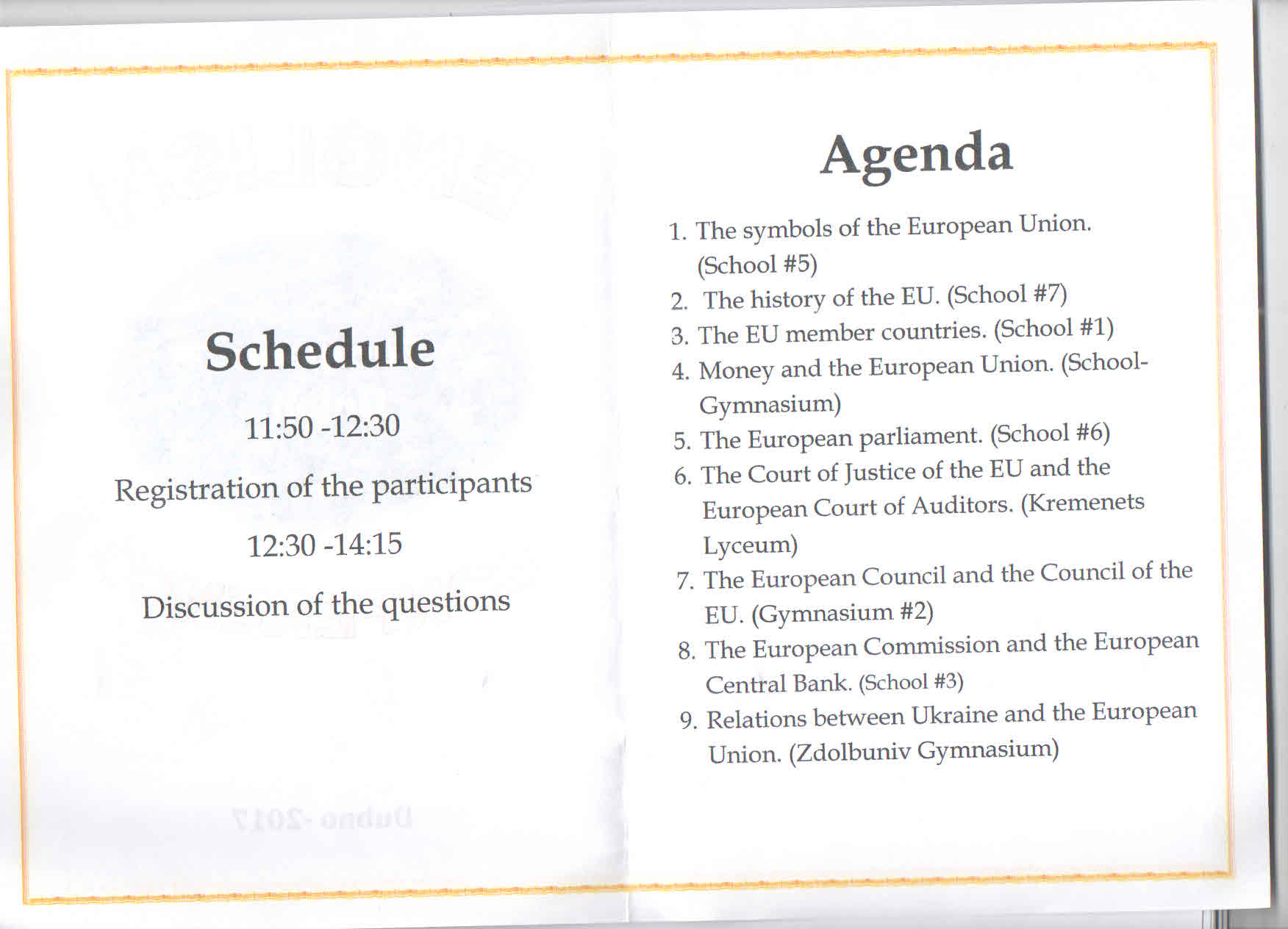 Міжнародна учнівська конференція за участю навчальних закладів-     партнерів Кременецького ліцею імені У.Самчука:  навчально- ви-    ховних комплексів № 2 і 3 м. Констанцін-Єзьорна (Польща) та    Дубенської спеціалізованої ЗОШ І – ІІІ ступенів № 5 з поглибленим   вивченням іноземних мов «Історична і культурна спадщина мого   народу»
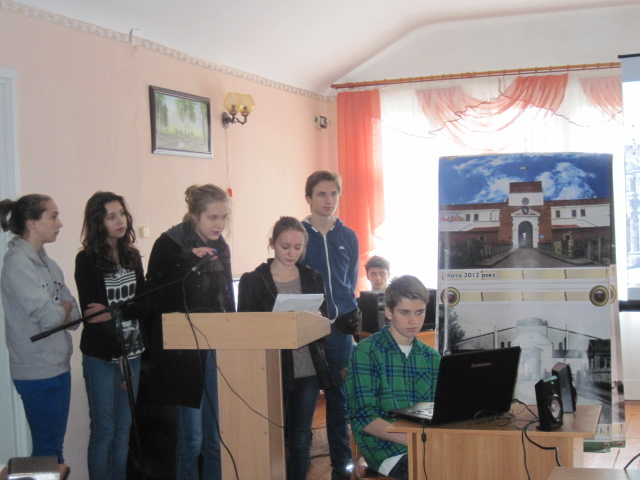 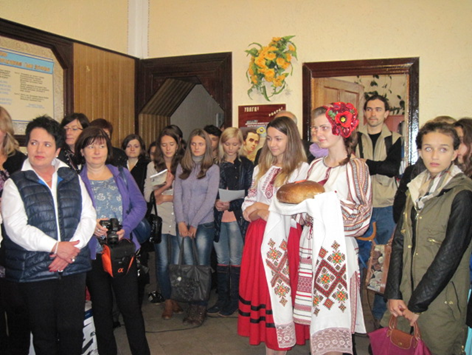 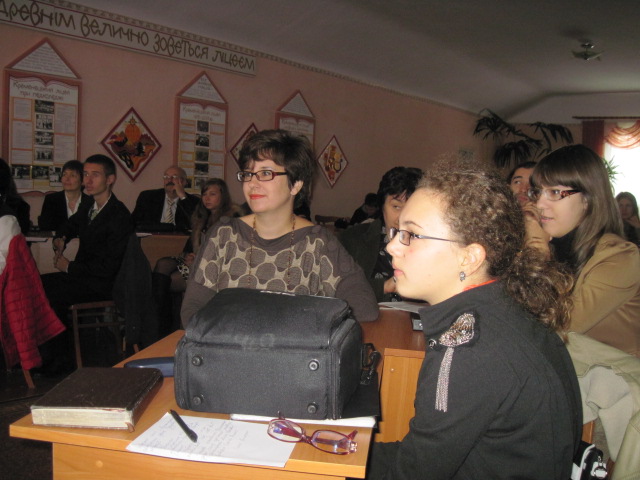 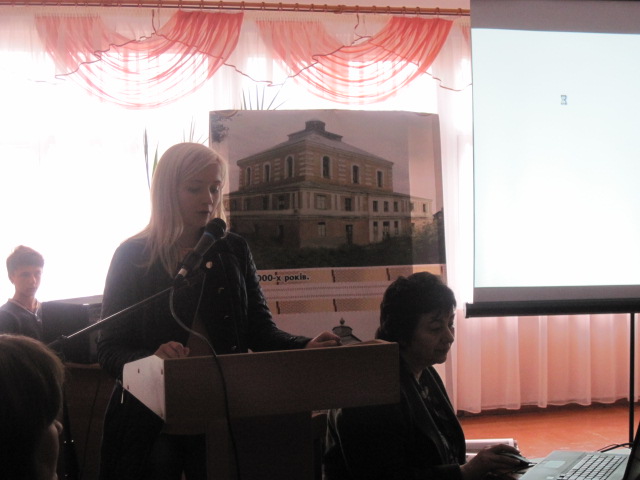 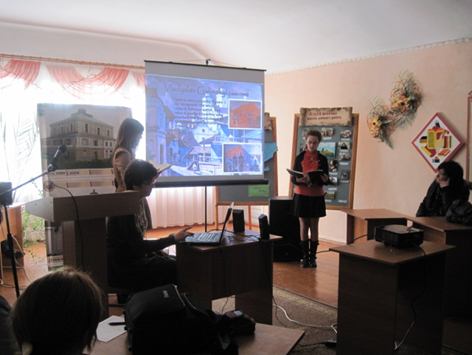 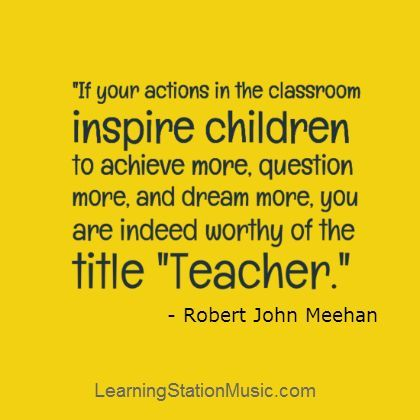 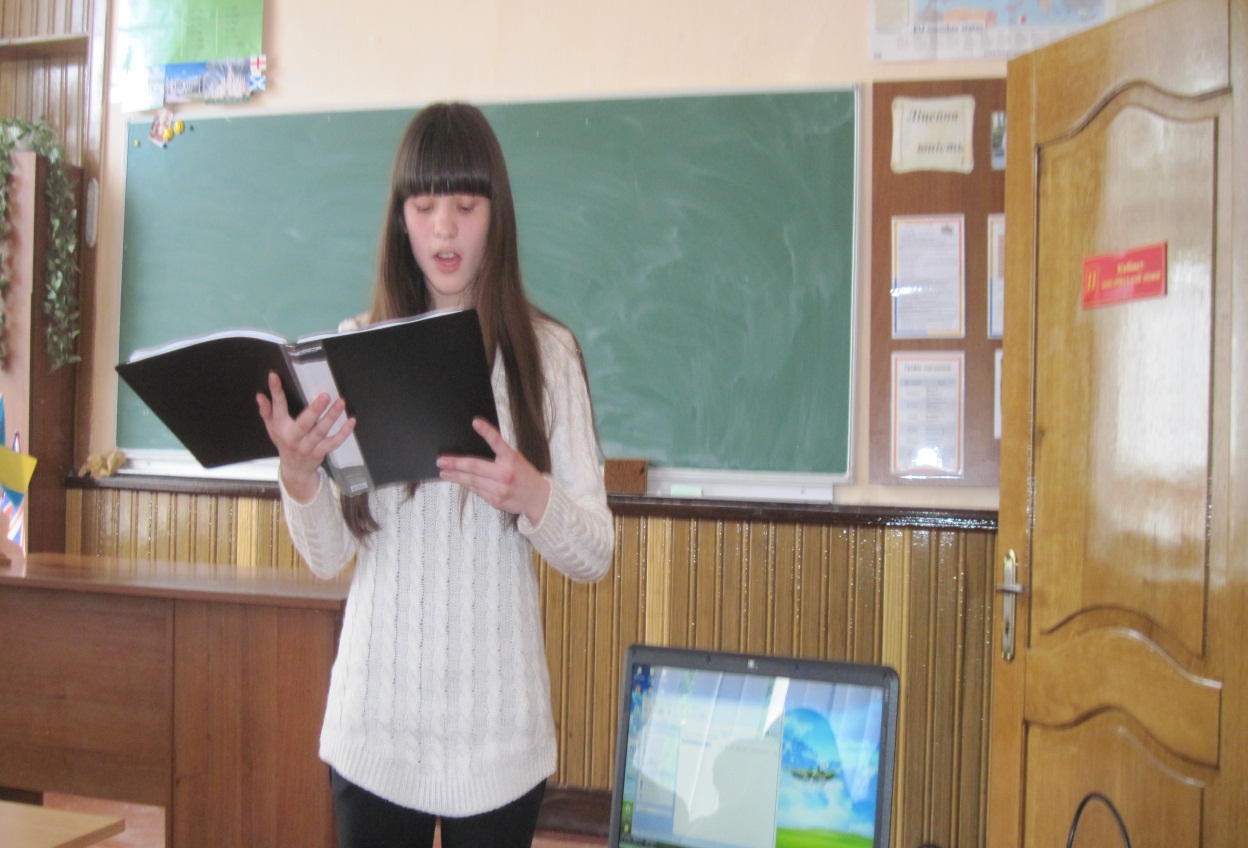 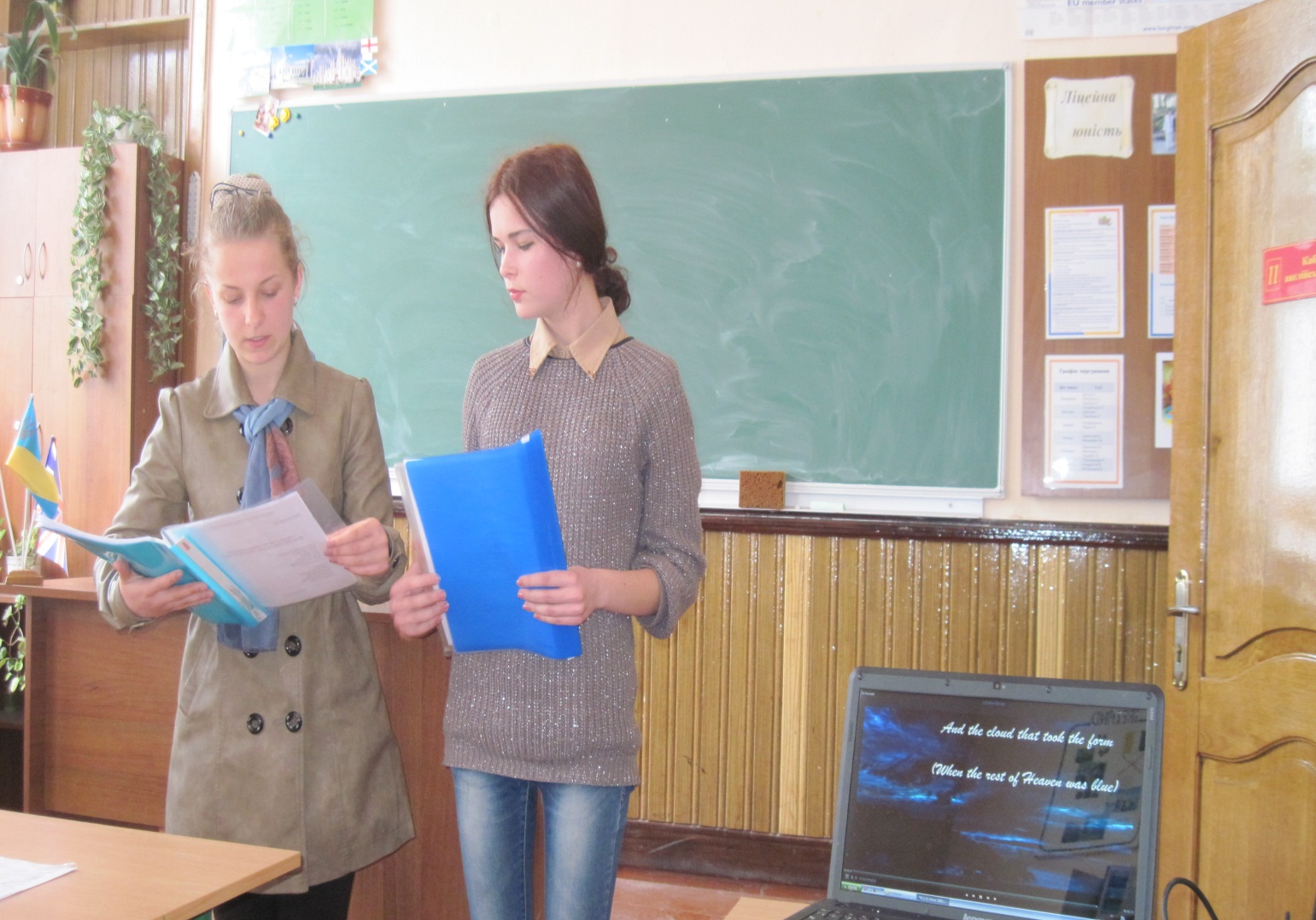 Захист курсових проектів
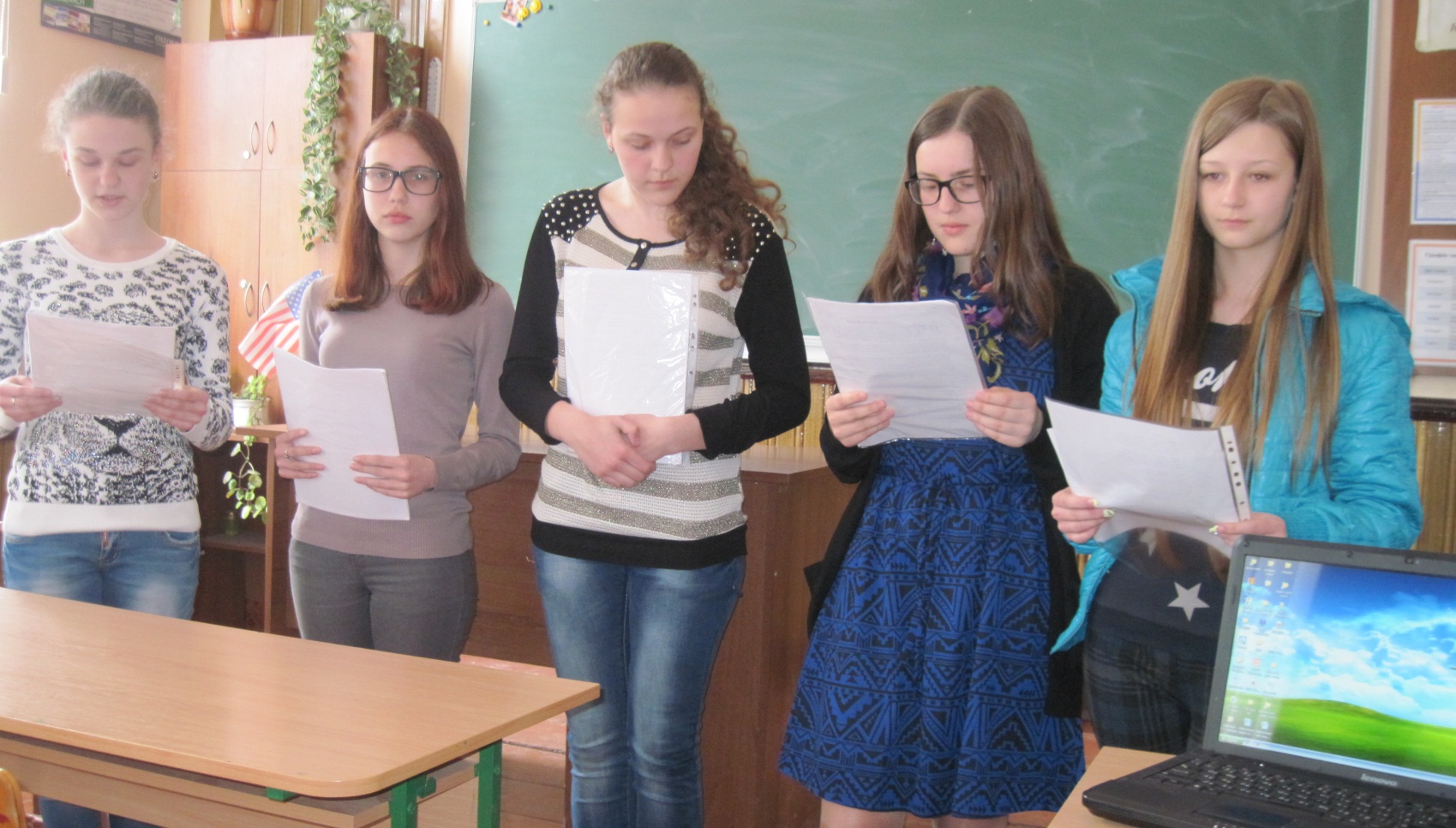 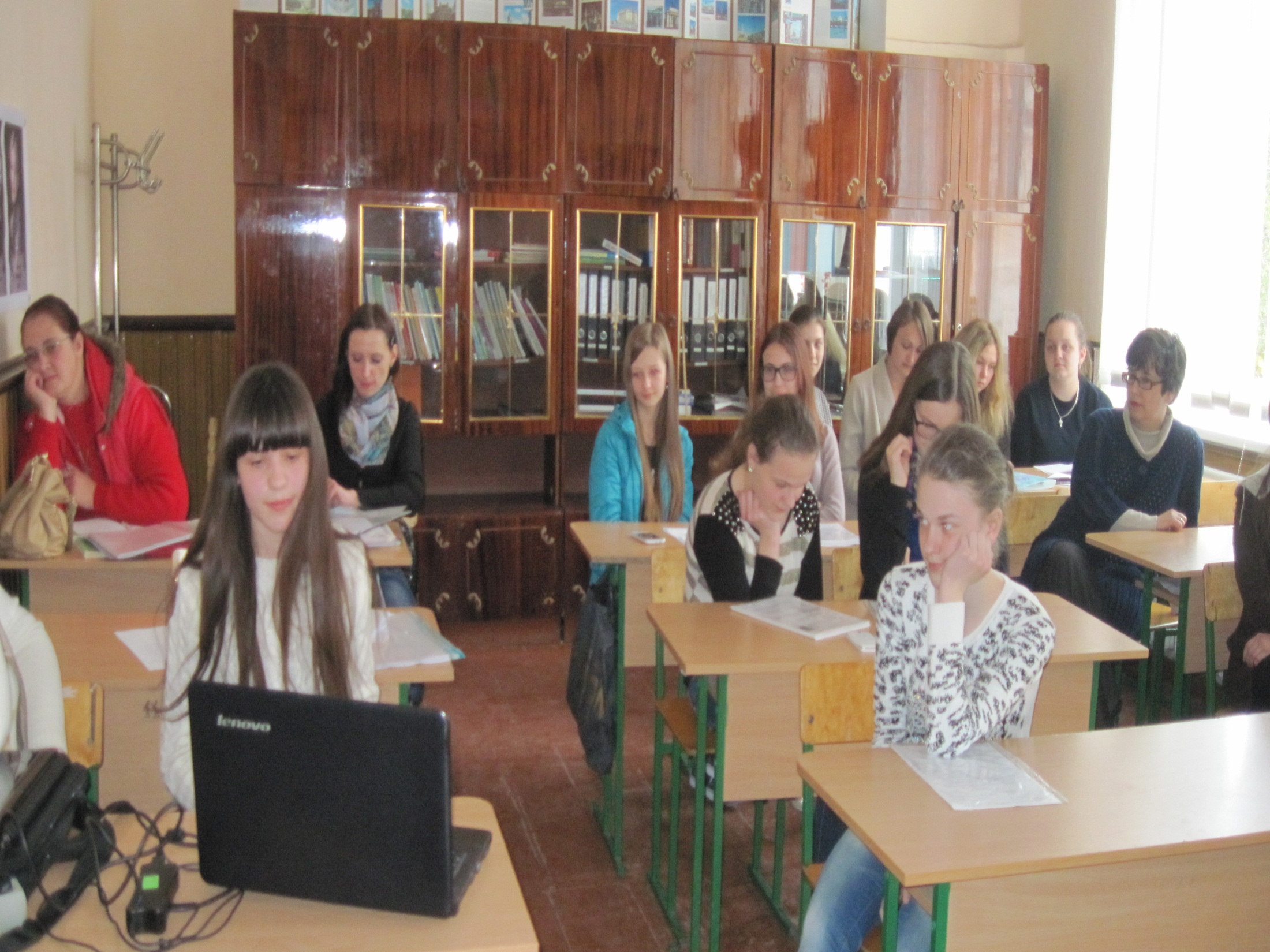 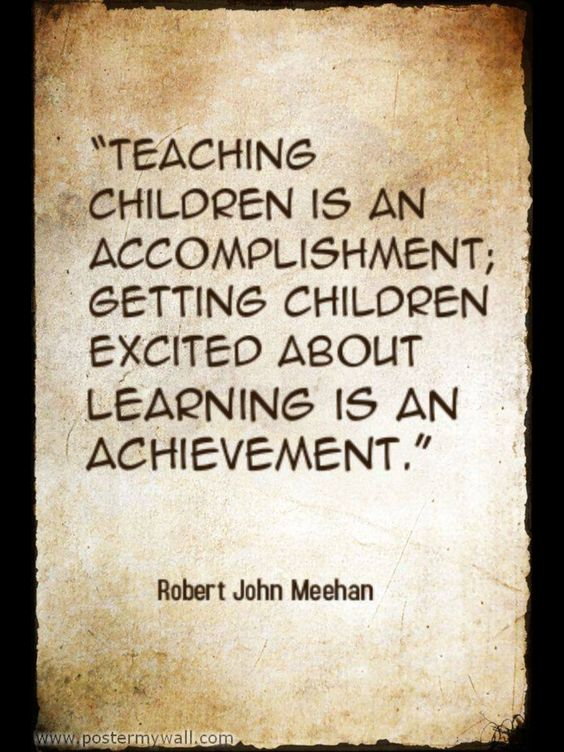 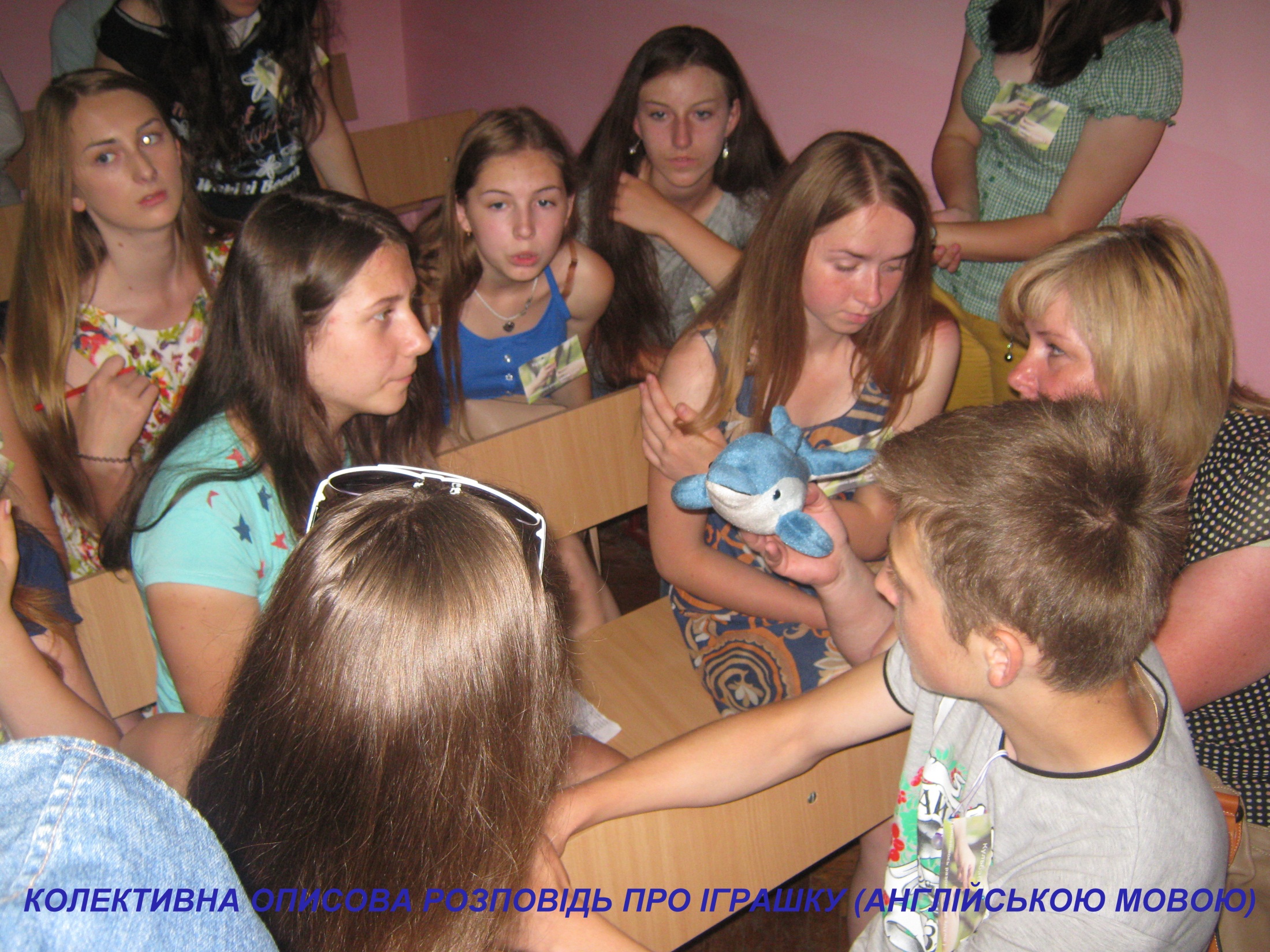 Мовний табір “Кремінь”»
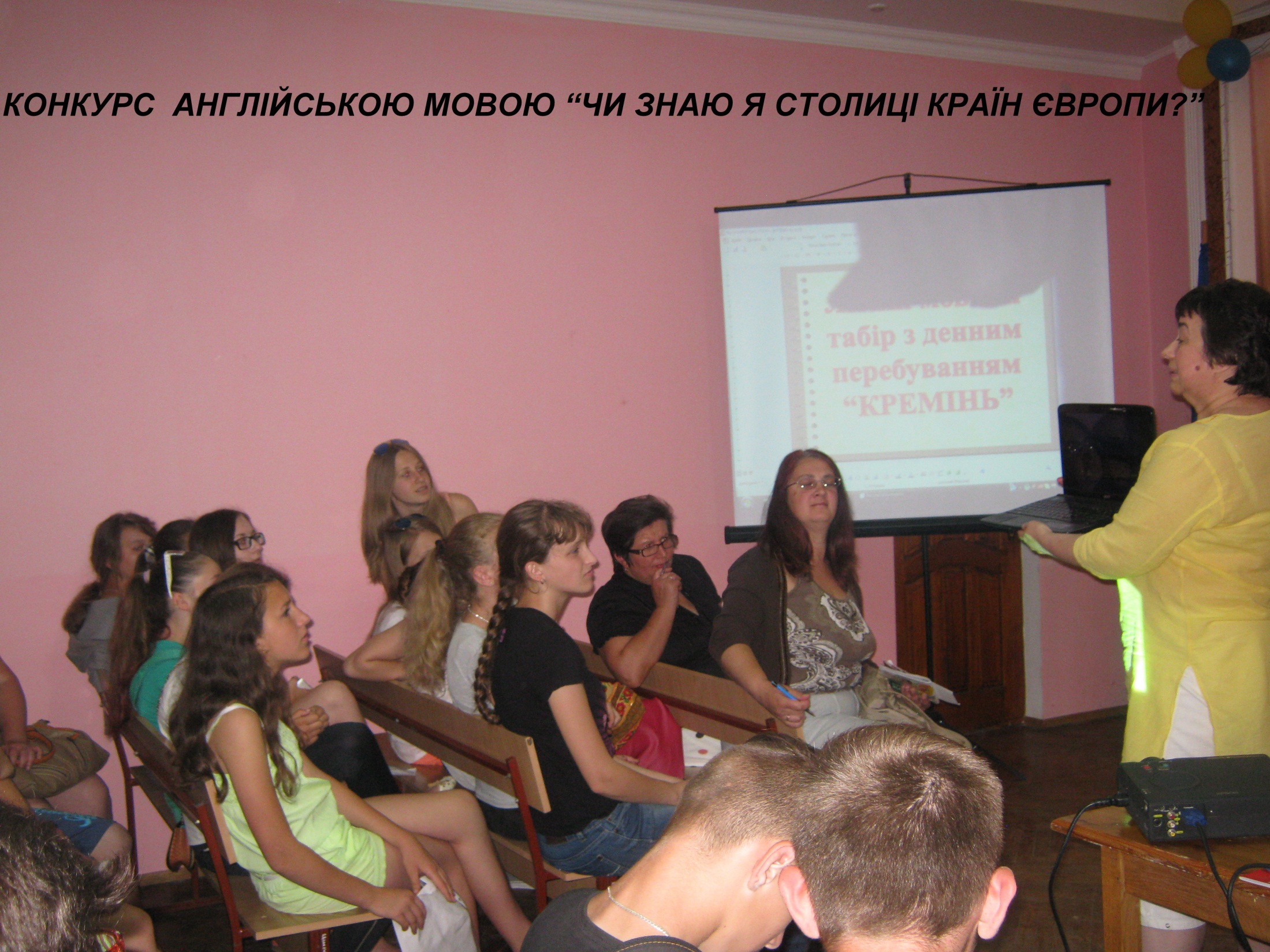 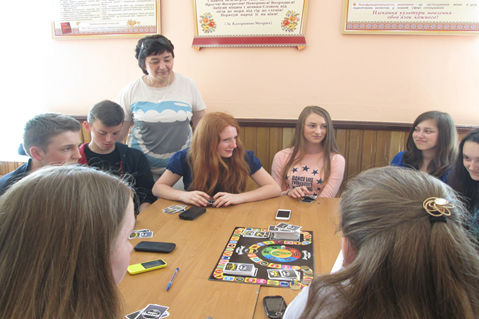 Кулінарний конкурс        іноземними            мовами
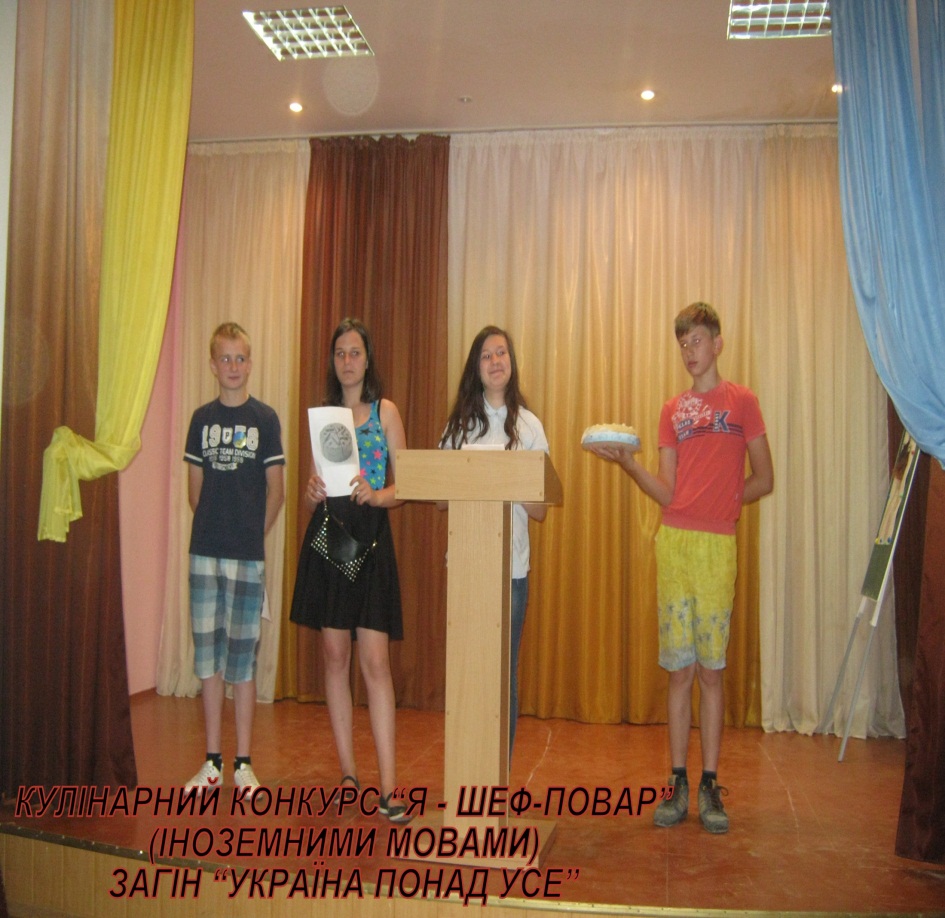 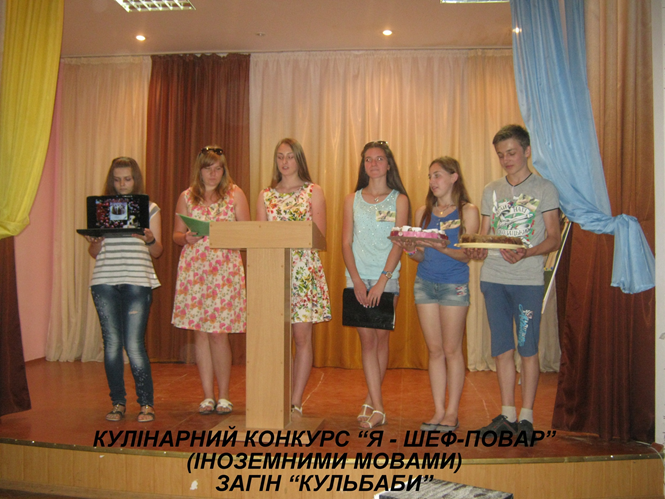 Виховні  
      заходи
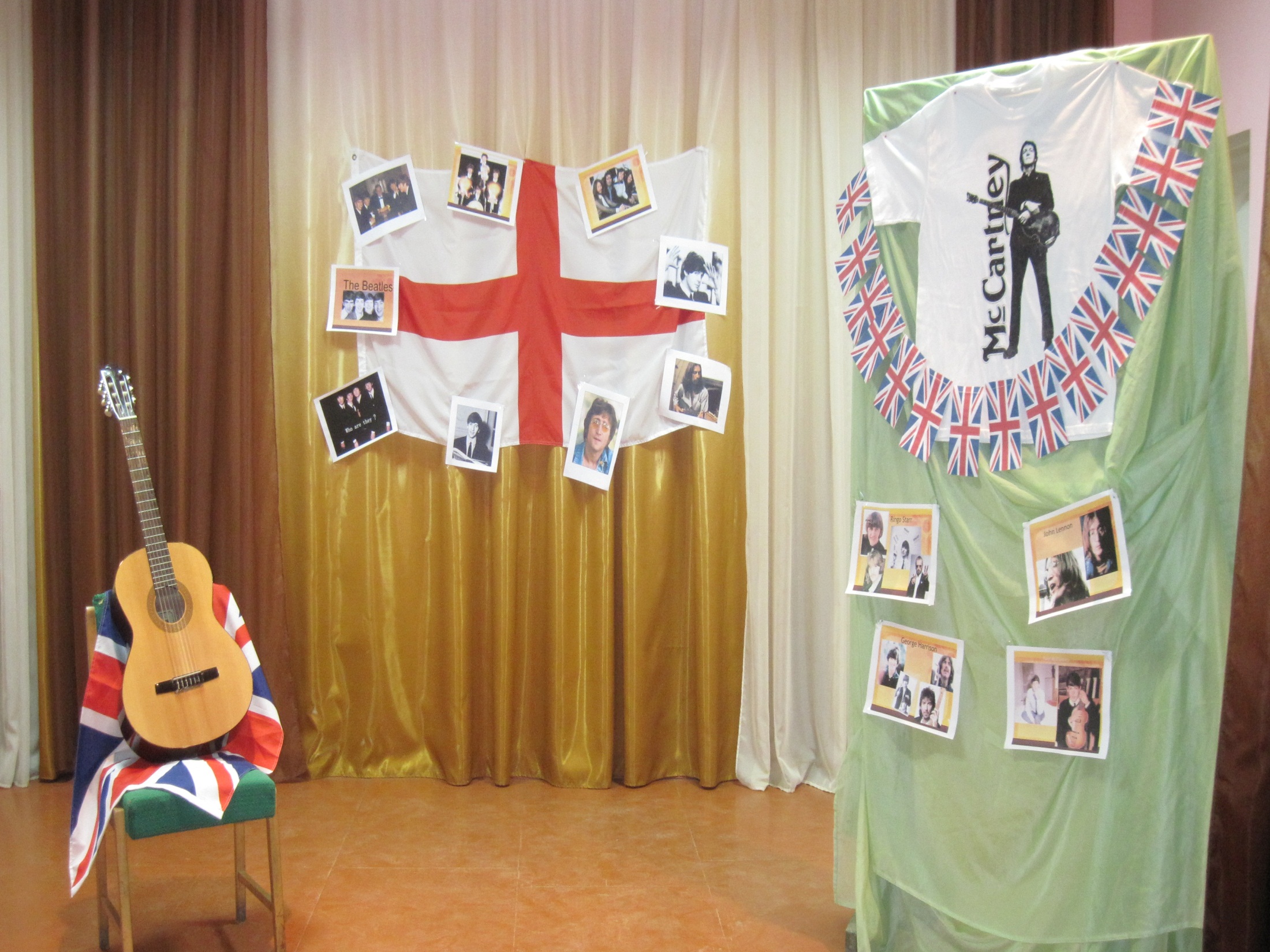 Ліверпульська четвірка
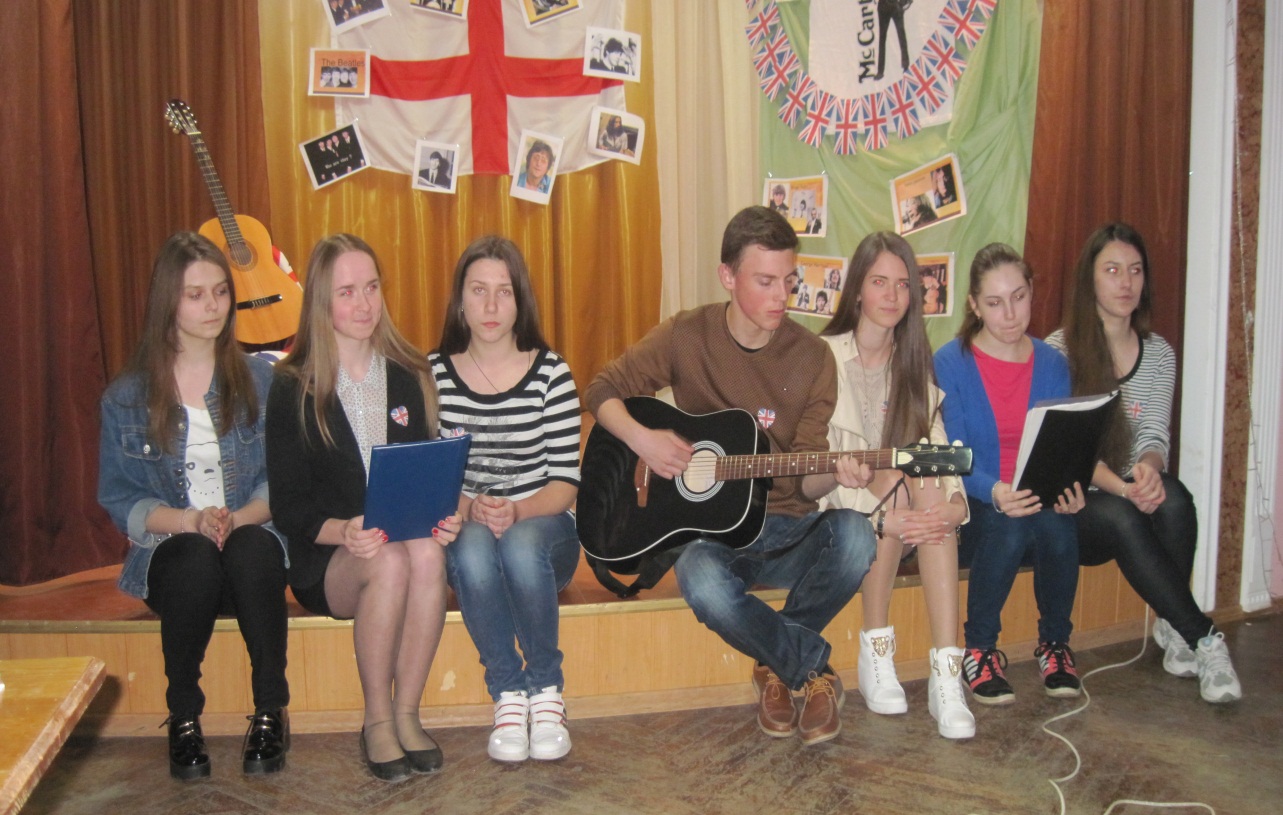 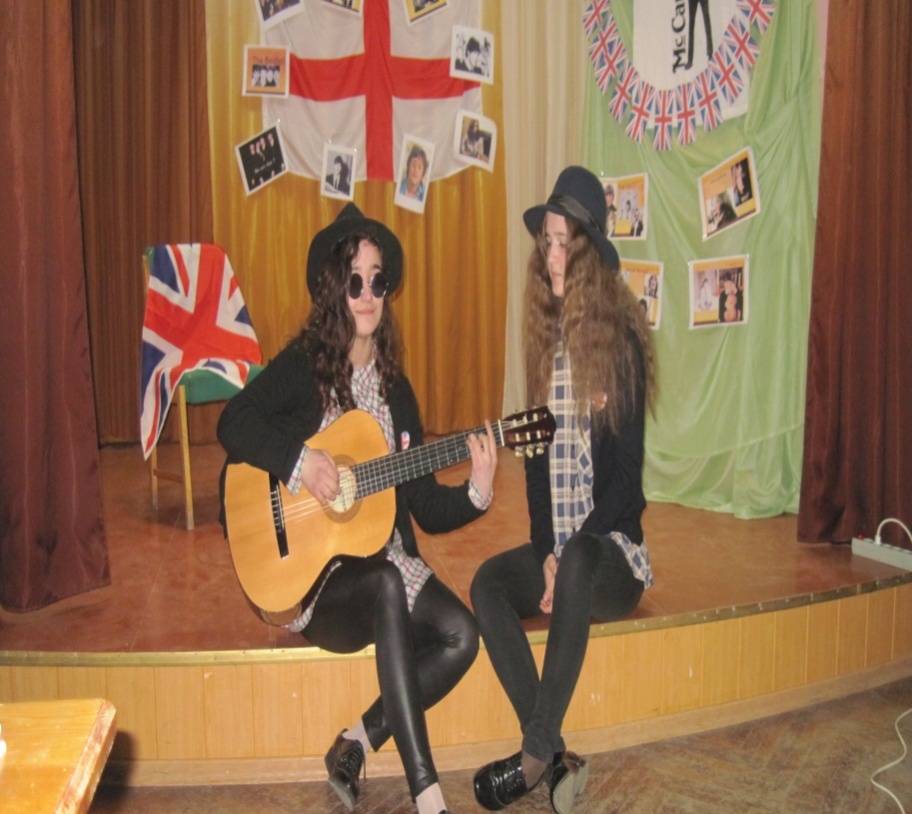 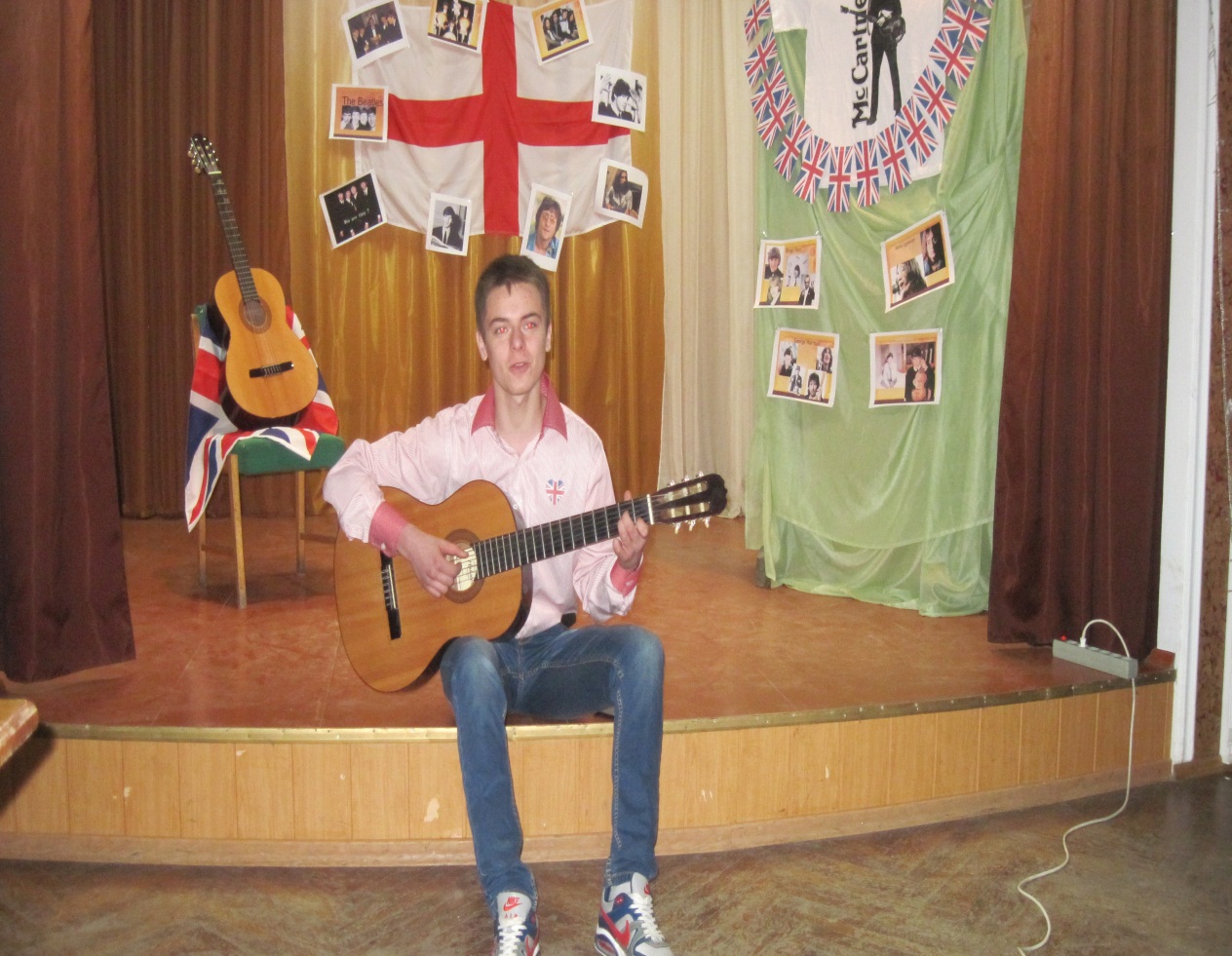 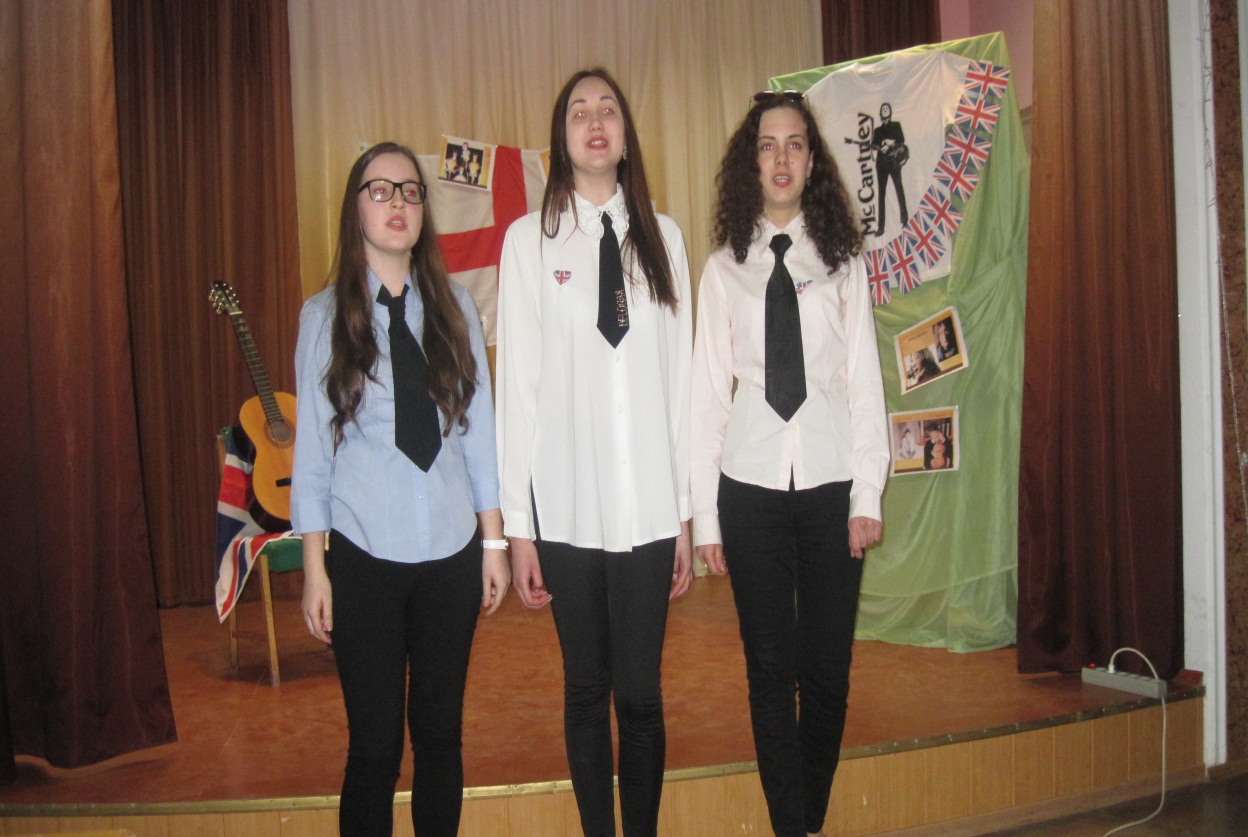 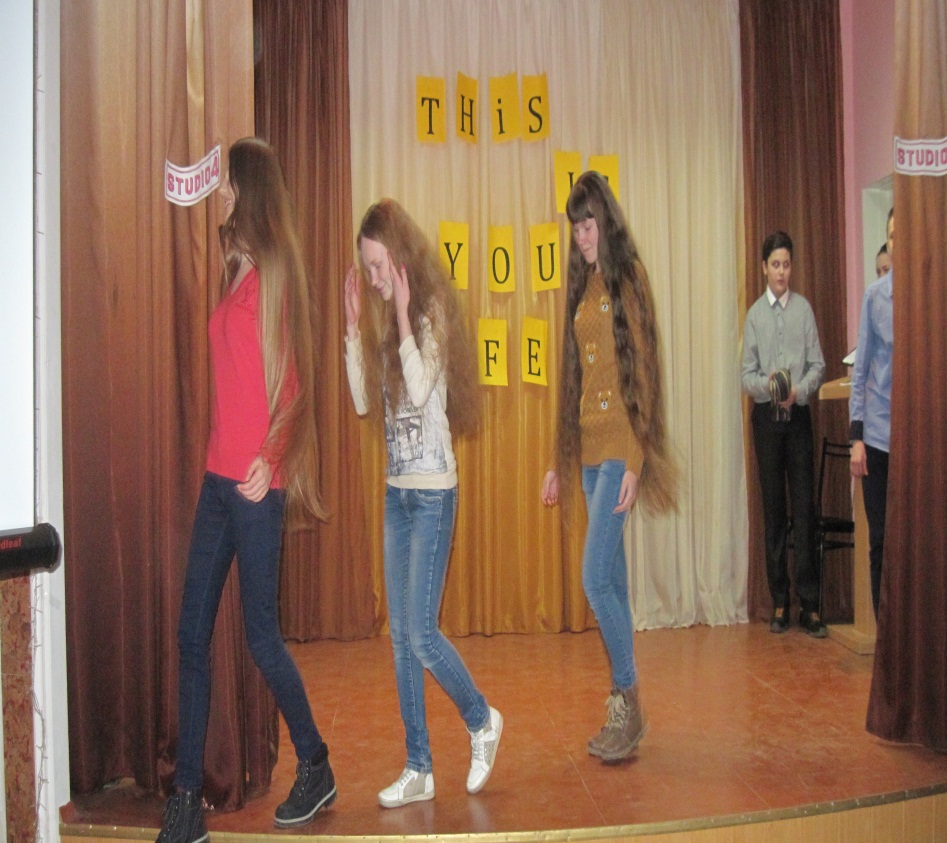 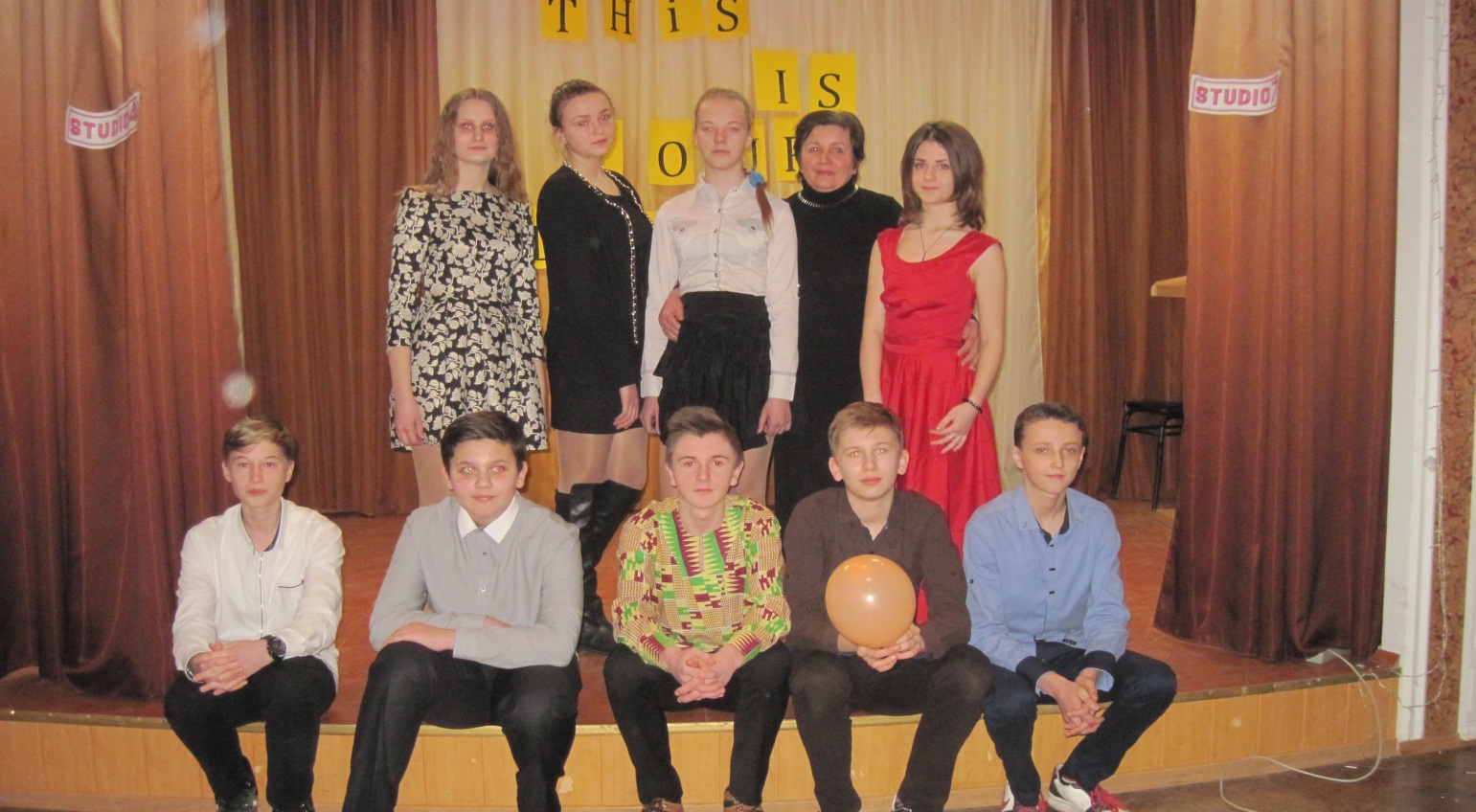 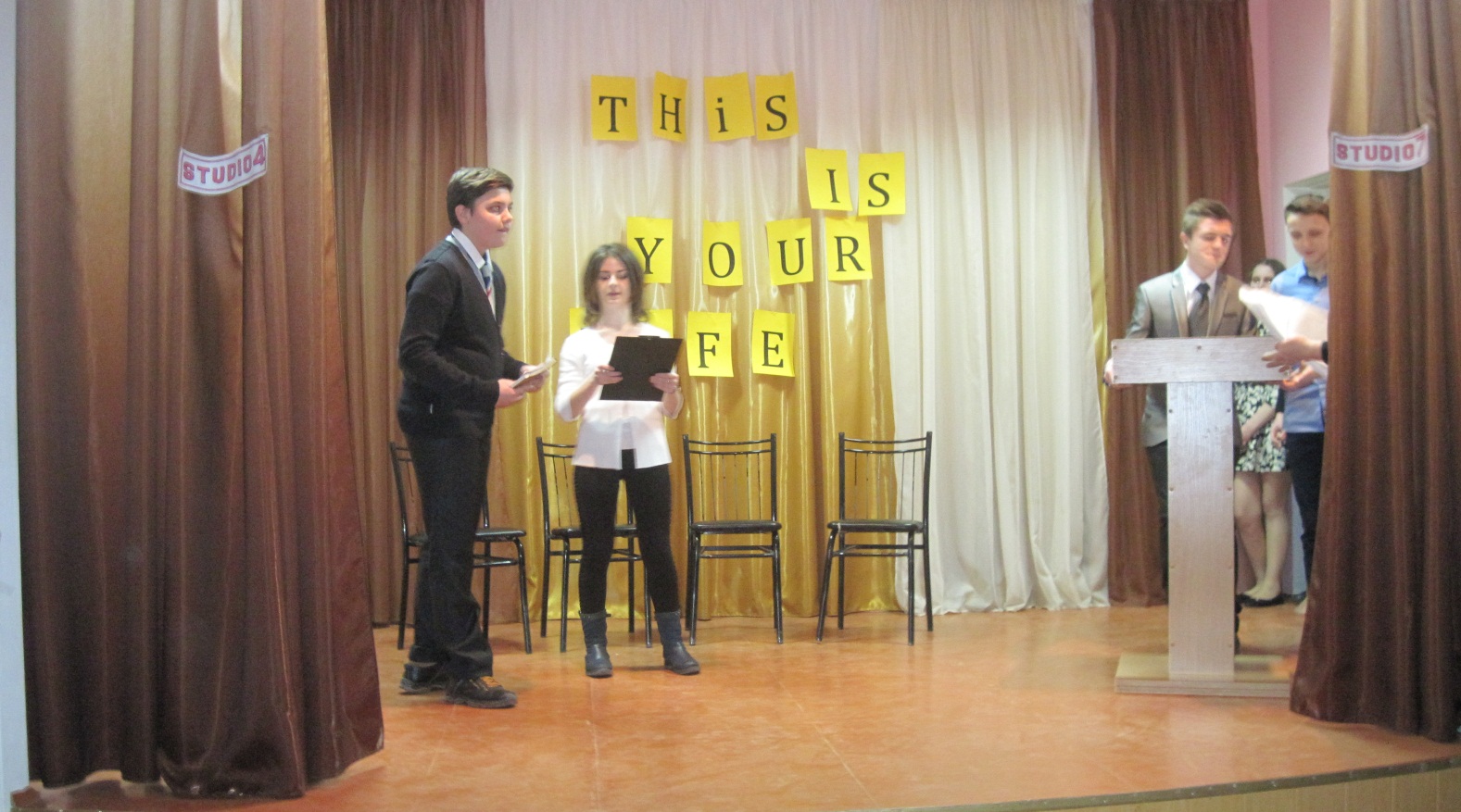 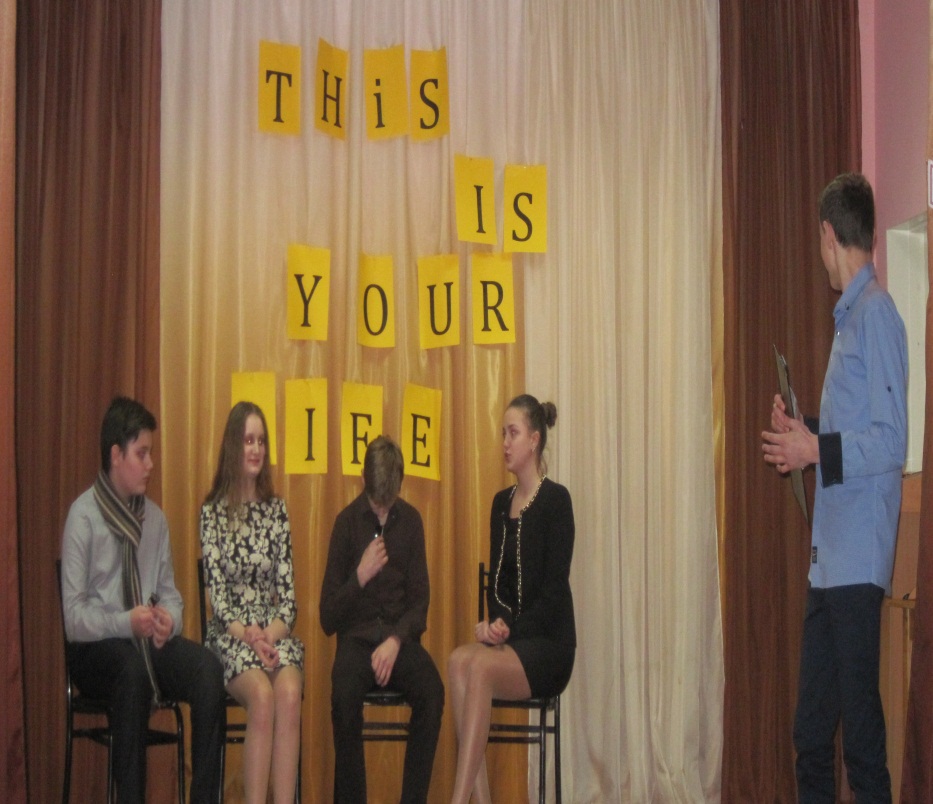 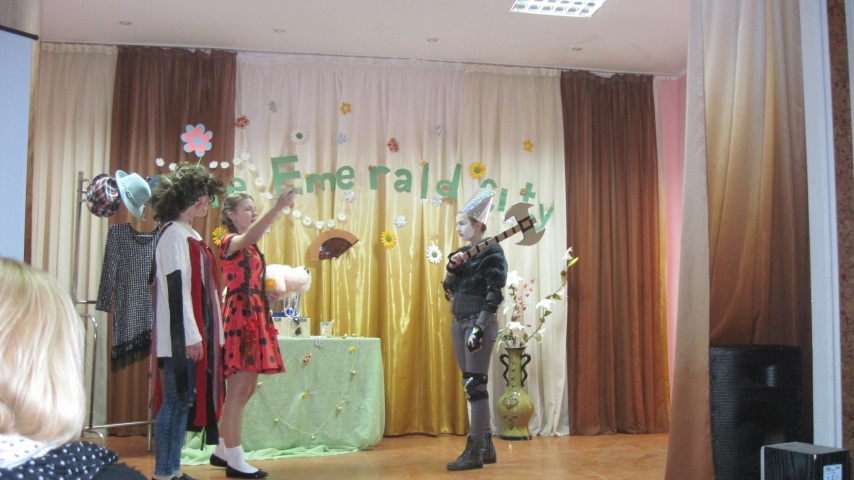 Чарівник країни Оз
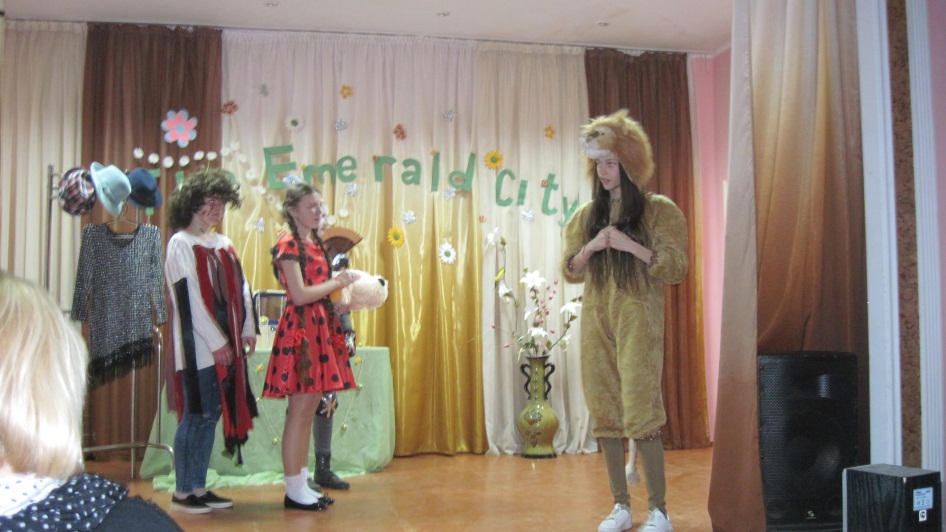 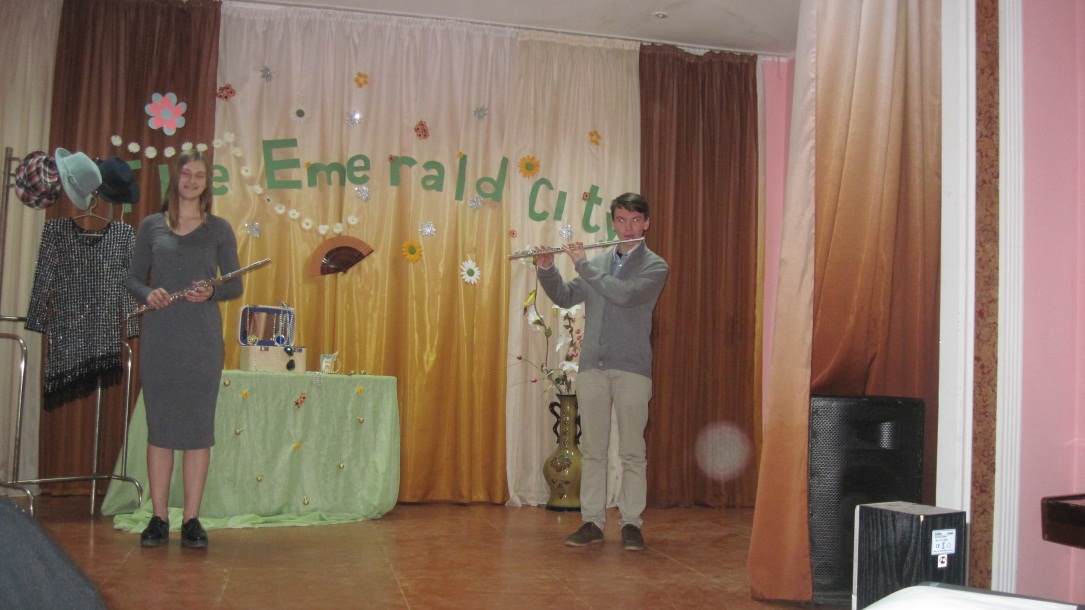 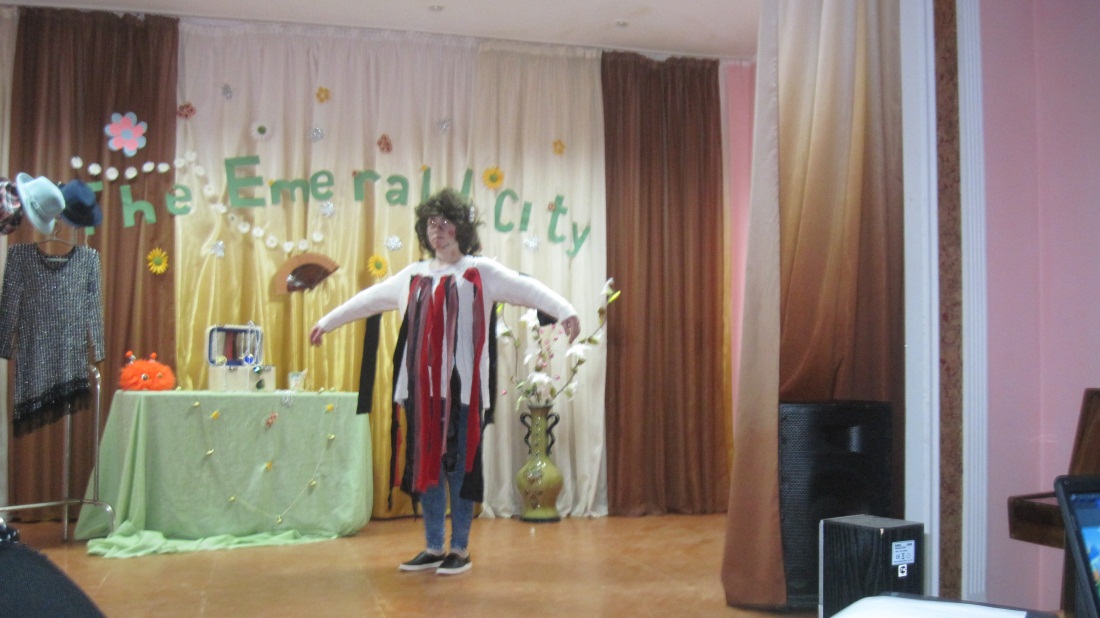 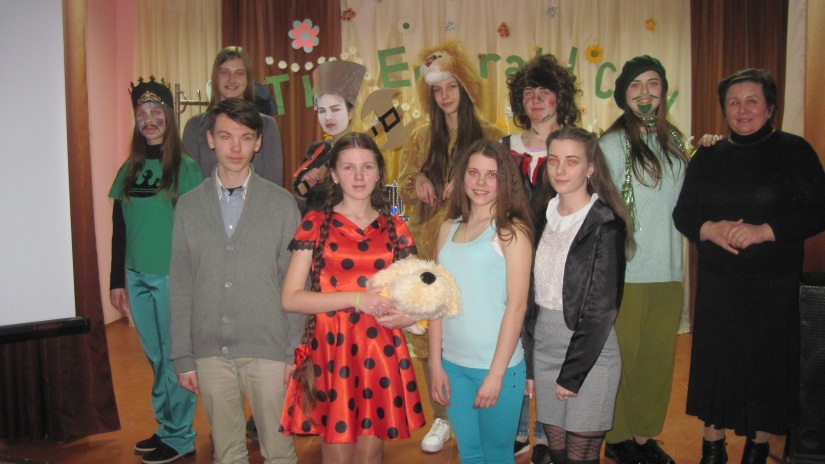 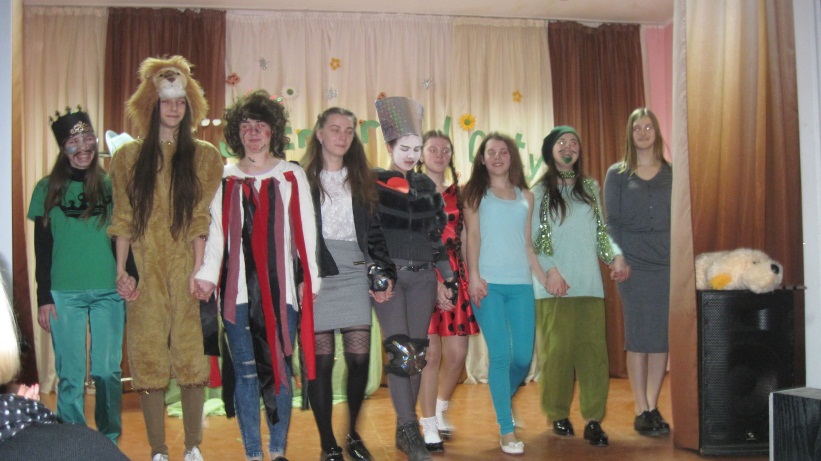 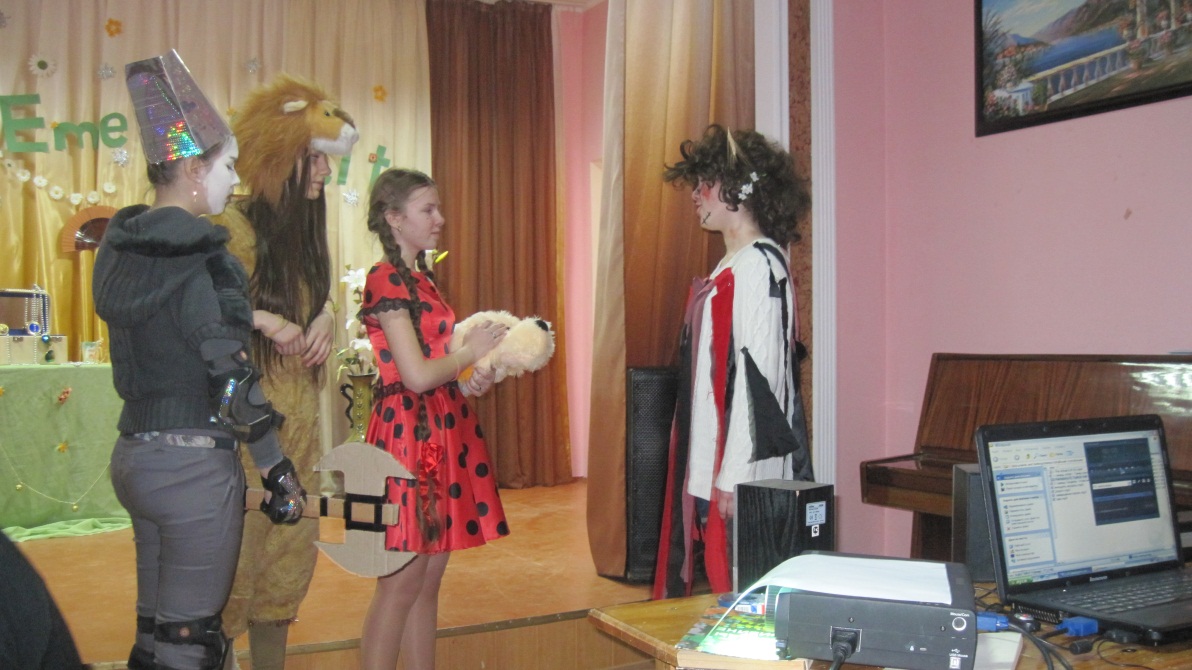 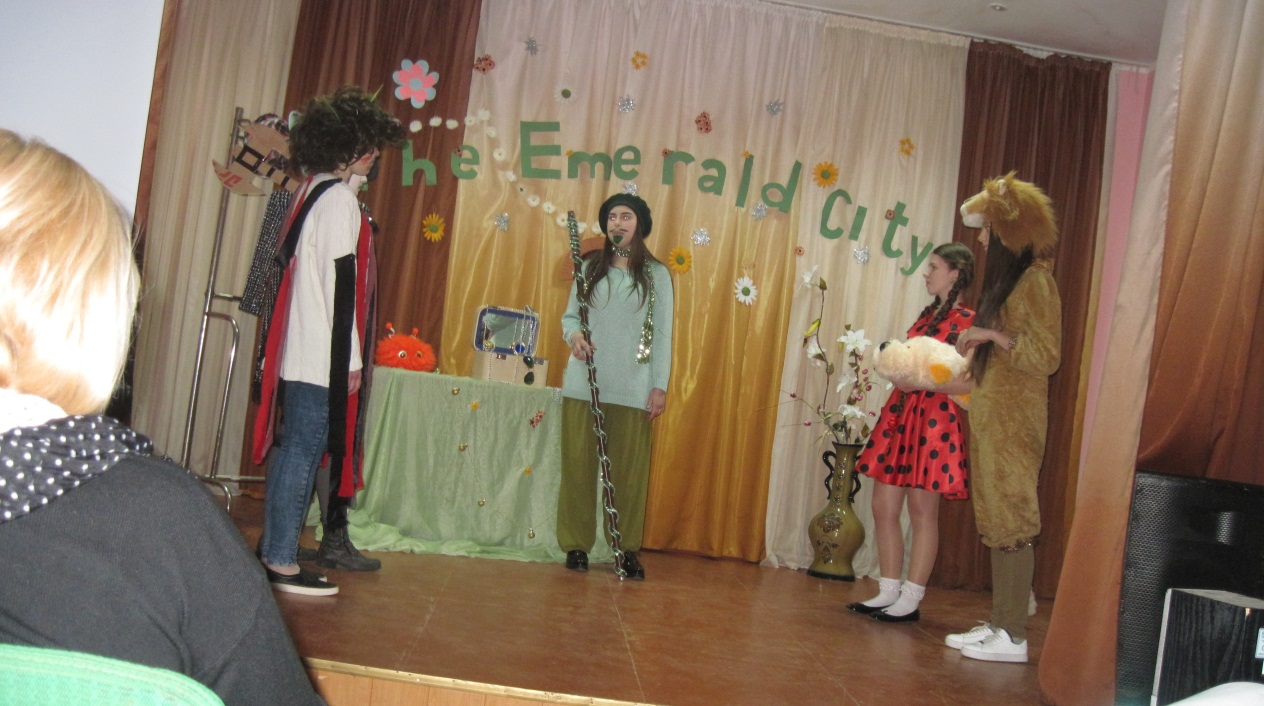 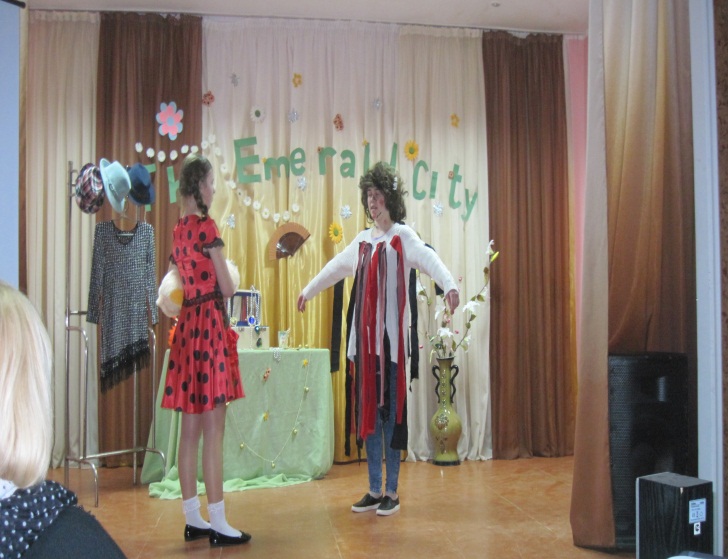 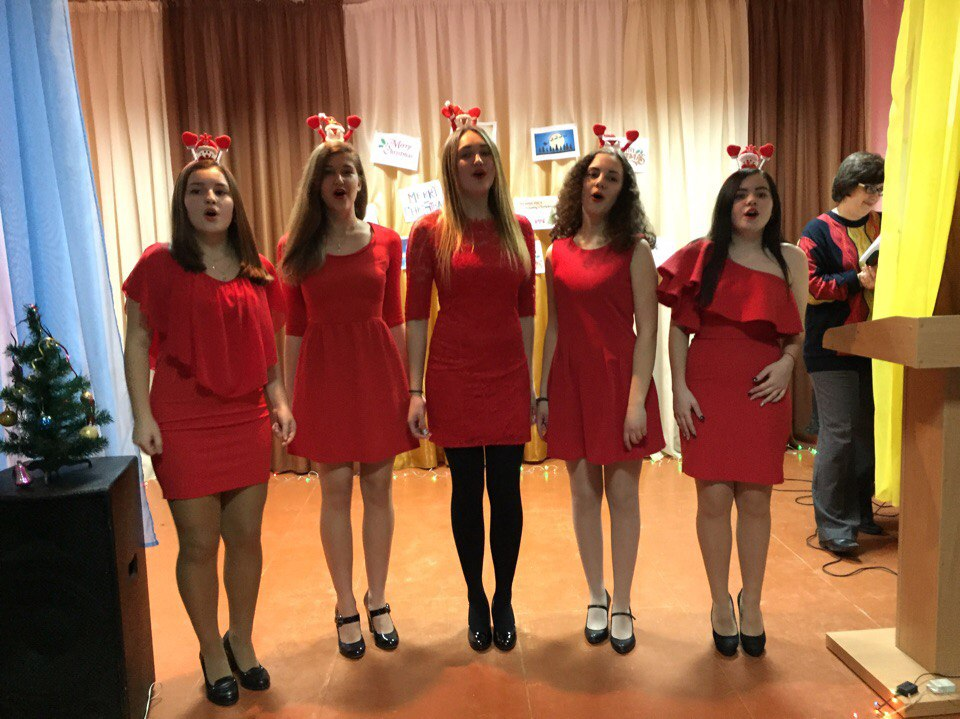 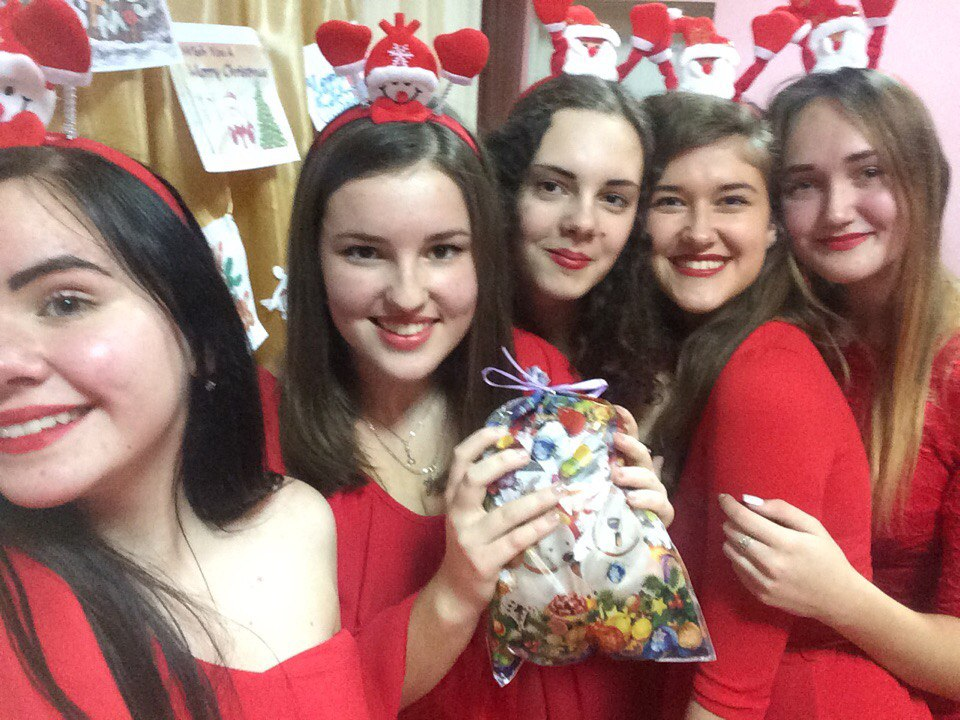 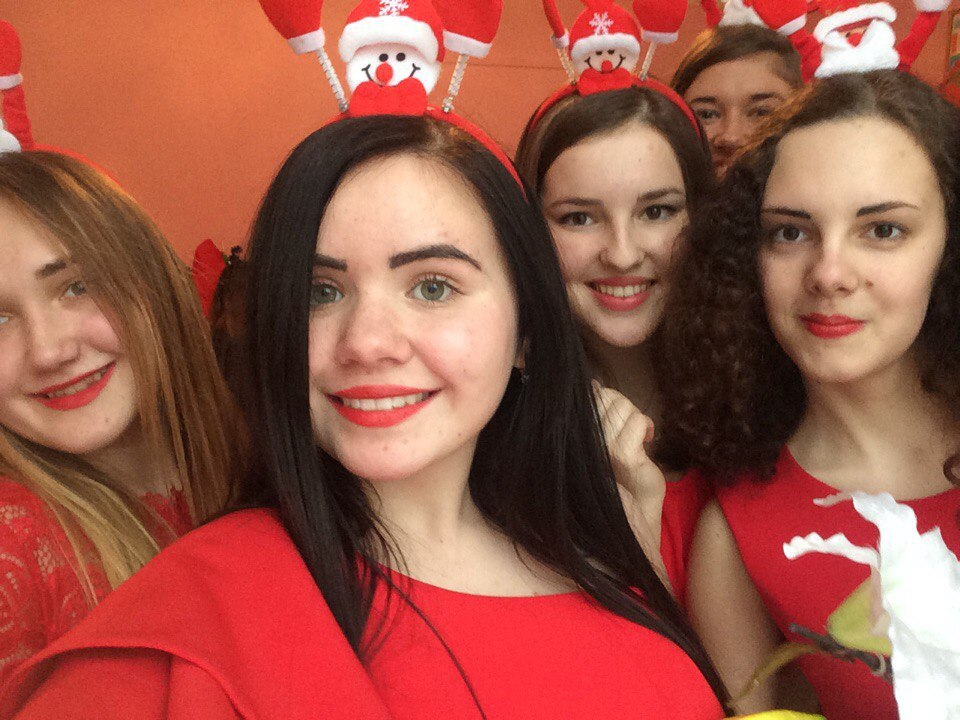 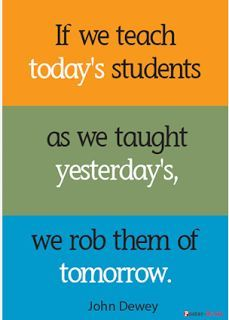